Opakování: Hustota pravděpodobnosti
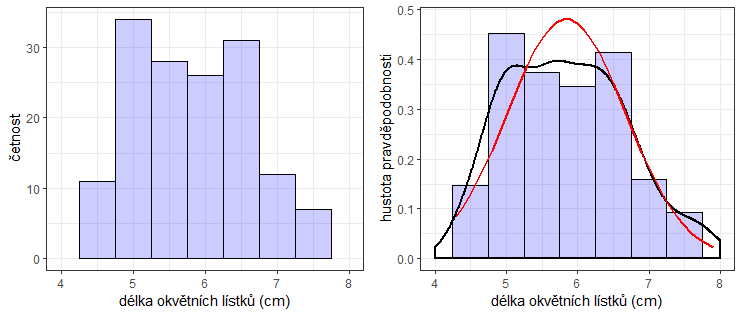 Litschmannová Martina, 2021
Vybraná rozdělení spojité náhodné veličiny
2 / 77
Vztah mezi pravděpodobností, hustotou a distr. funkcí
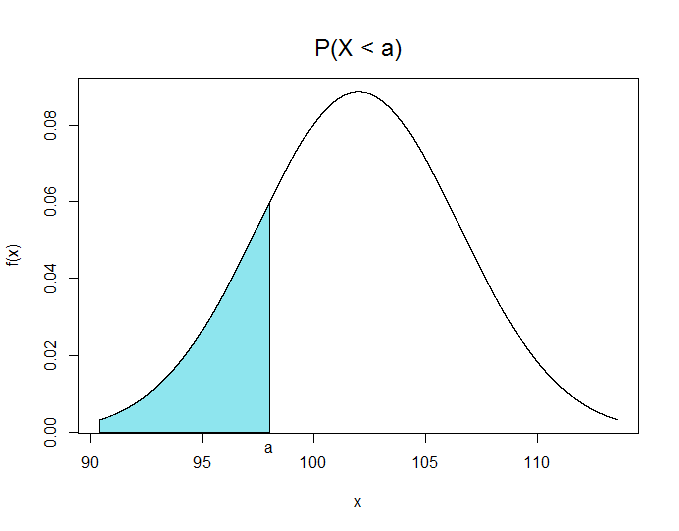 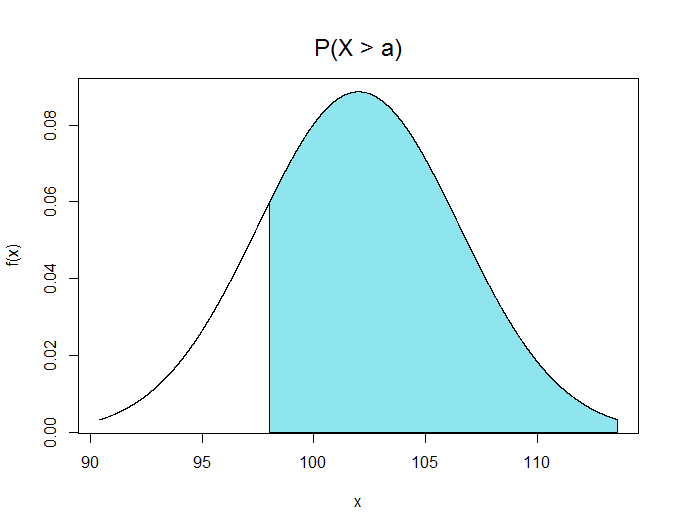 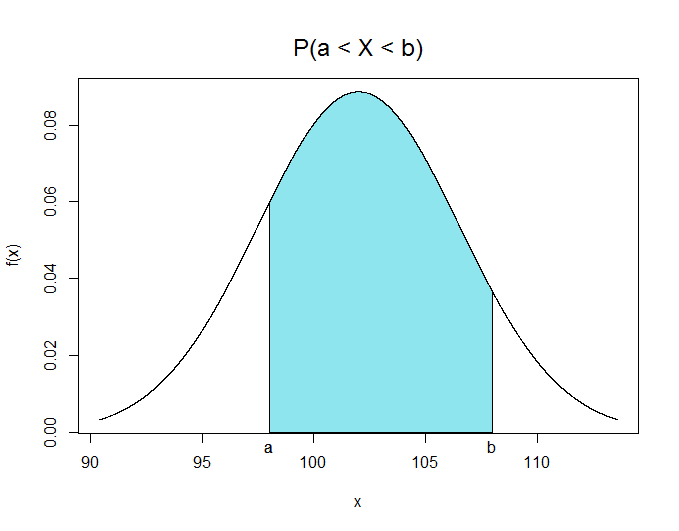 Litschmannová Martina, 2021
Vybraná rozdělení spojité náhodné veličiny
3 / 77
Vybraná rozdělení spojité náhodné veličiny
Rovnoměrné rozdělení
Exponenciální rozdělení
Weibullovo rozdělení
Normální rozdělení
Normované normální rozdělení
Litschmannová Martina, 2021
Vybraná rozdělení spojité náhodné veličiny
4 / 77
Rovnoměrné spojité rozdělení
Litschmannová Martina, 2021
Vybraná rozdělení spojité náhodné veličiny
5 / 77
Rovnoměrné spojité rozdělení
f(x)
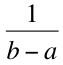 x
a
b
Litschmannová Martina, 2021
Vybraná rozdělení spojité náhodné veličiny
6 / 77
Rovnoměrné spojité rozdělení
Litschmannová Martina, 2021
Vybraná rozdělení spojité náhodné veličiny
7 / 77
Příklad 1
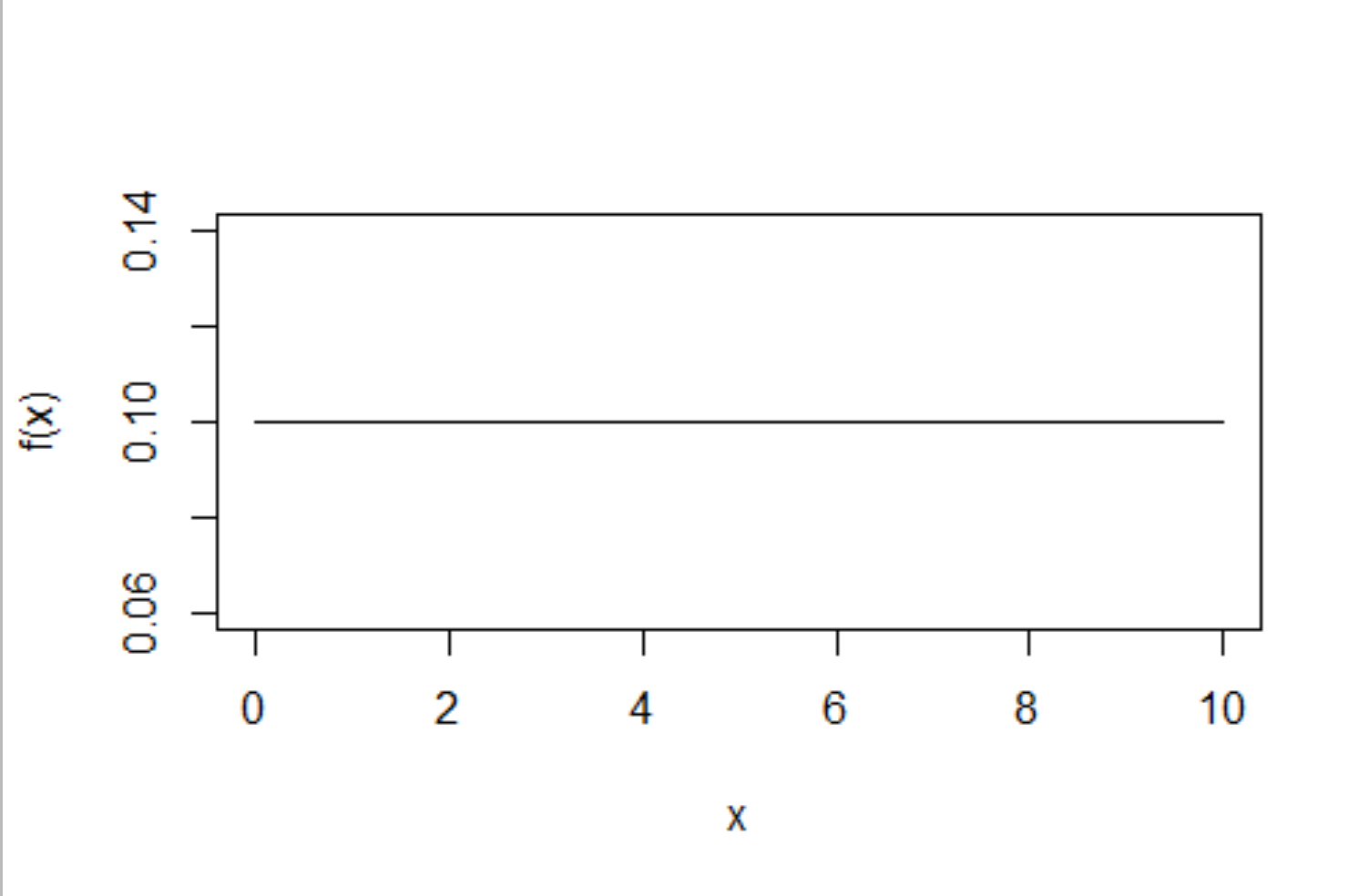 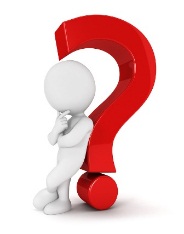 Litschmannová Martina, 2021
Vybraná rozdělení spojité náhodné veličiny
8 / 77
Exponenciální rozdělení
Litschmannová Martina, 2021
Vybraná rozdělení spojité náhodné veličiny
9 / 77
Exponenciální rozdělení
Litschmannová Martina, 2021
Vybraná rozdělení spojité náhodné veličiny
10 / 77
Exponenciální rozdělení
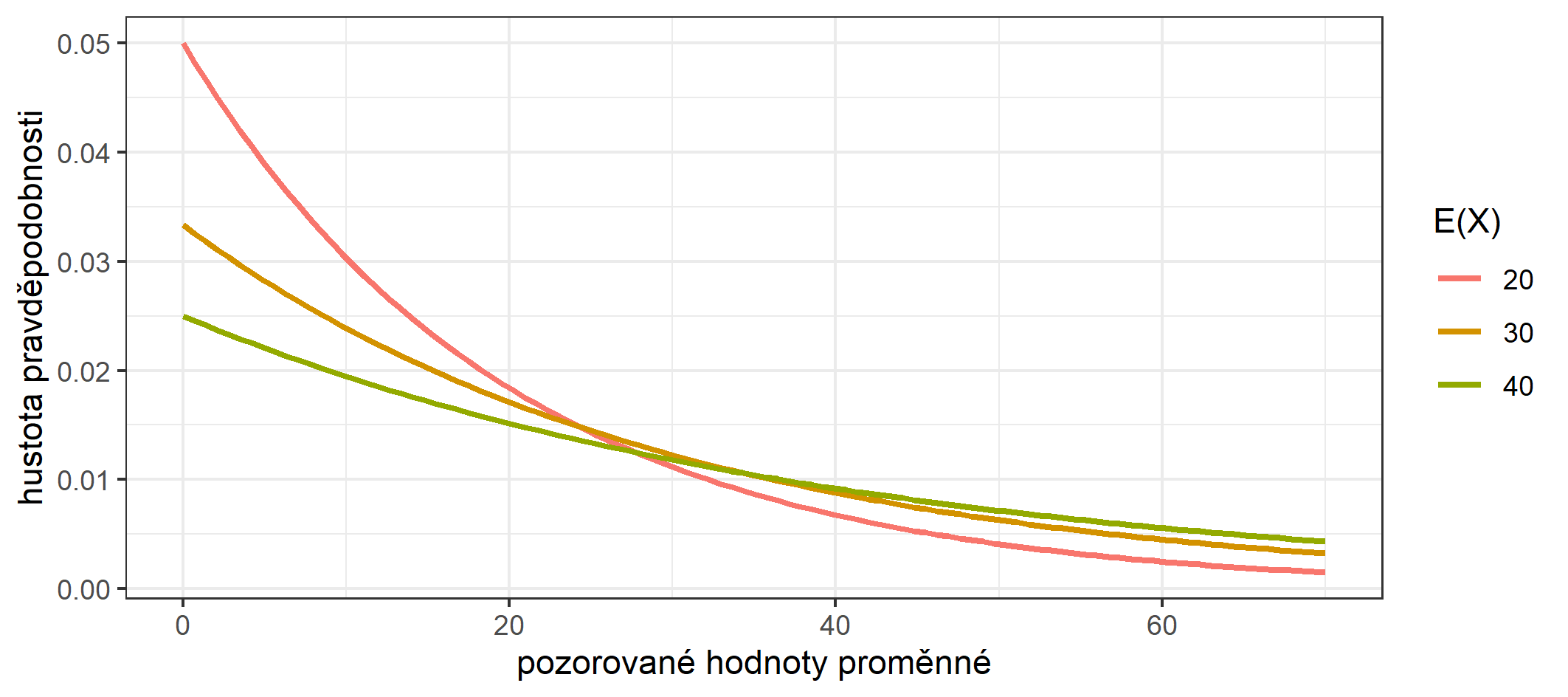 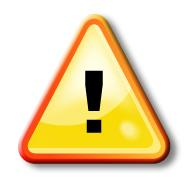 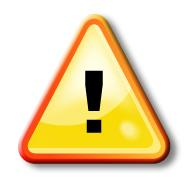 Litschmannová Martina, 2021
Vybraná rozdělení spojité náhodné veličiny
11 / 77
Riziková funkce (intenzita poruch)
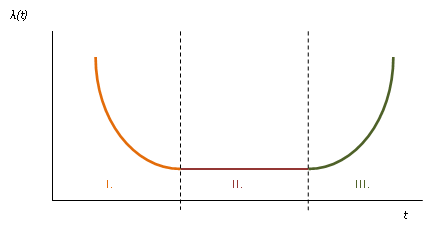 Období 
stabilního života
Období dětských nemocí
Období stárnutí
Litschmannová Martina, 2021
Vybraná rozdělení spojité náhodné veličiny
12 / 77
Riziková funkce (intenzita poruch)
Litschmannová Martina, 2021
Vybraná rozdělení spojité náhodné veličiny
13 / 77
Exponenciální rozdělení
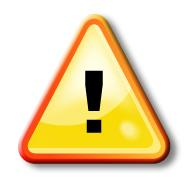 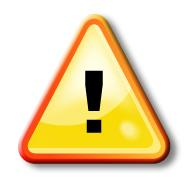 Litschmannová Martina, 2021
Vybraná rozdělení spojité náhodné veličiny
14 / 77
Příklad 2
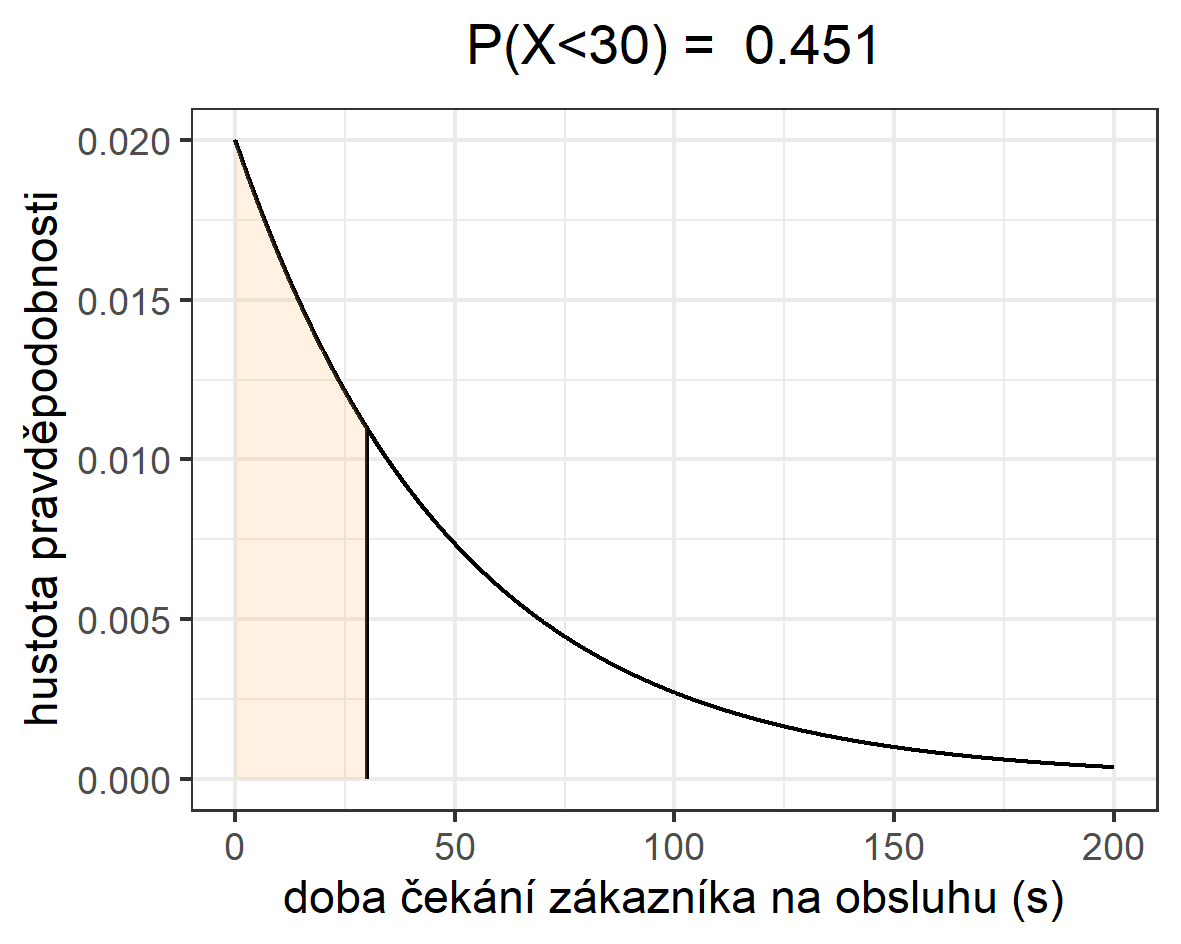 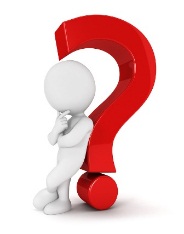 Litschmannová Martina, 2021
Vybraná rozdělení spojité náhodné veličiny
15 / 77
Příklad 2
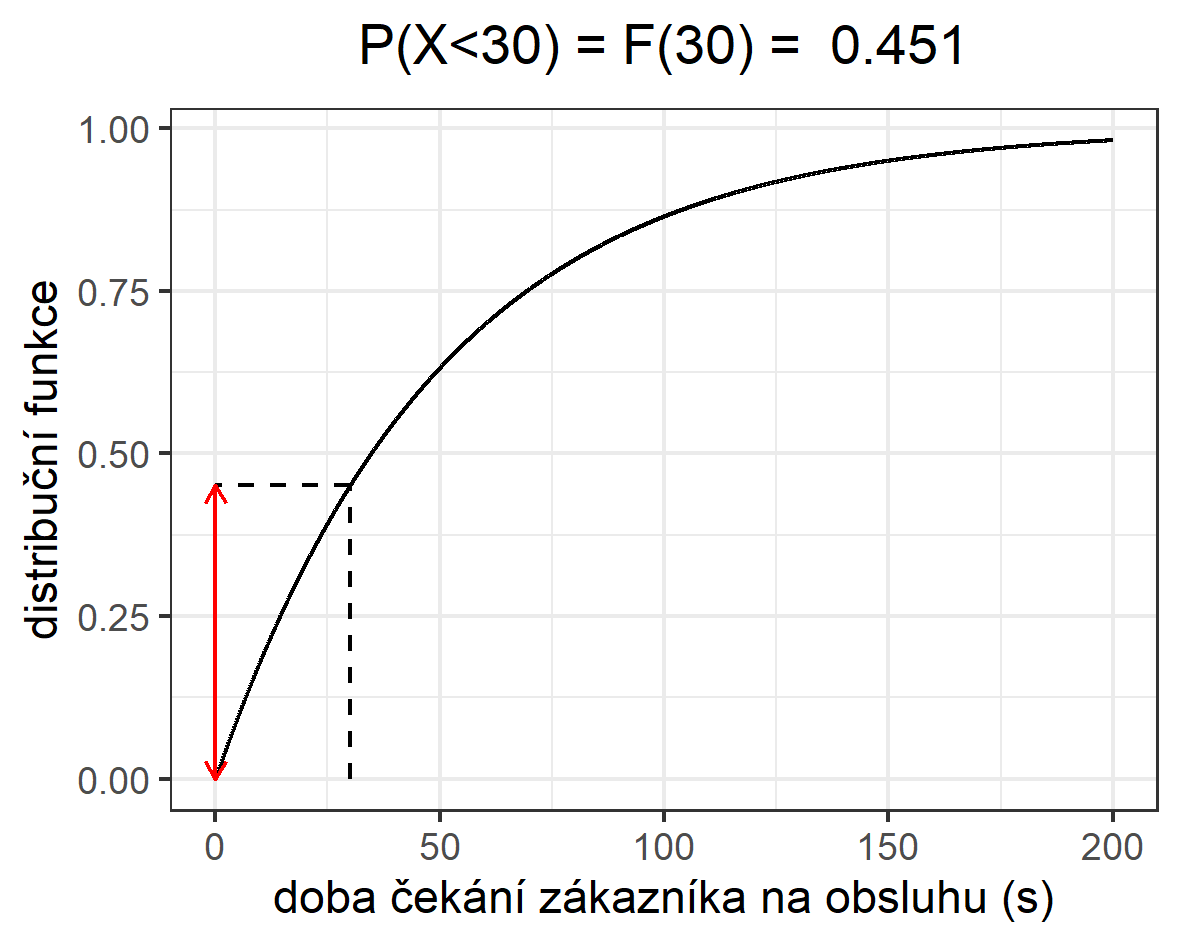 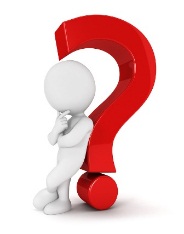 Litschmannová Martina, 2021
Vybraná rozdělení spojité náhodné veličiny
16 / 77
Weibullovo rozdělení
Litschmannová Martina, 2021
Vybraná rozdělení spojité náhodné veličiny
17 / 77
Weibullovo rozdělení
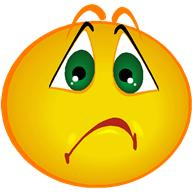 Litschmannová Martina, 2021
Vybraná rozdělení spojité náhodné veličiny
18 / 77
Weibullovo rozdělení
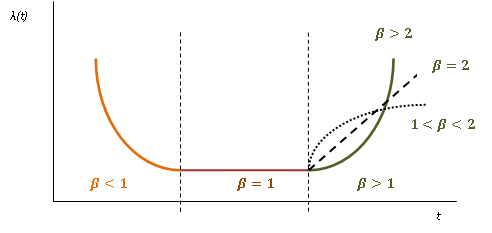 Litschmannová Martina, 2021
Vybraná rozdělení spojité náhodné veličiny
19 / 77
Weibullovo rozdělení
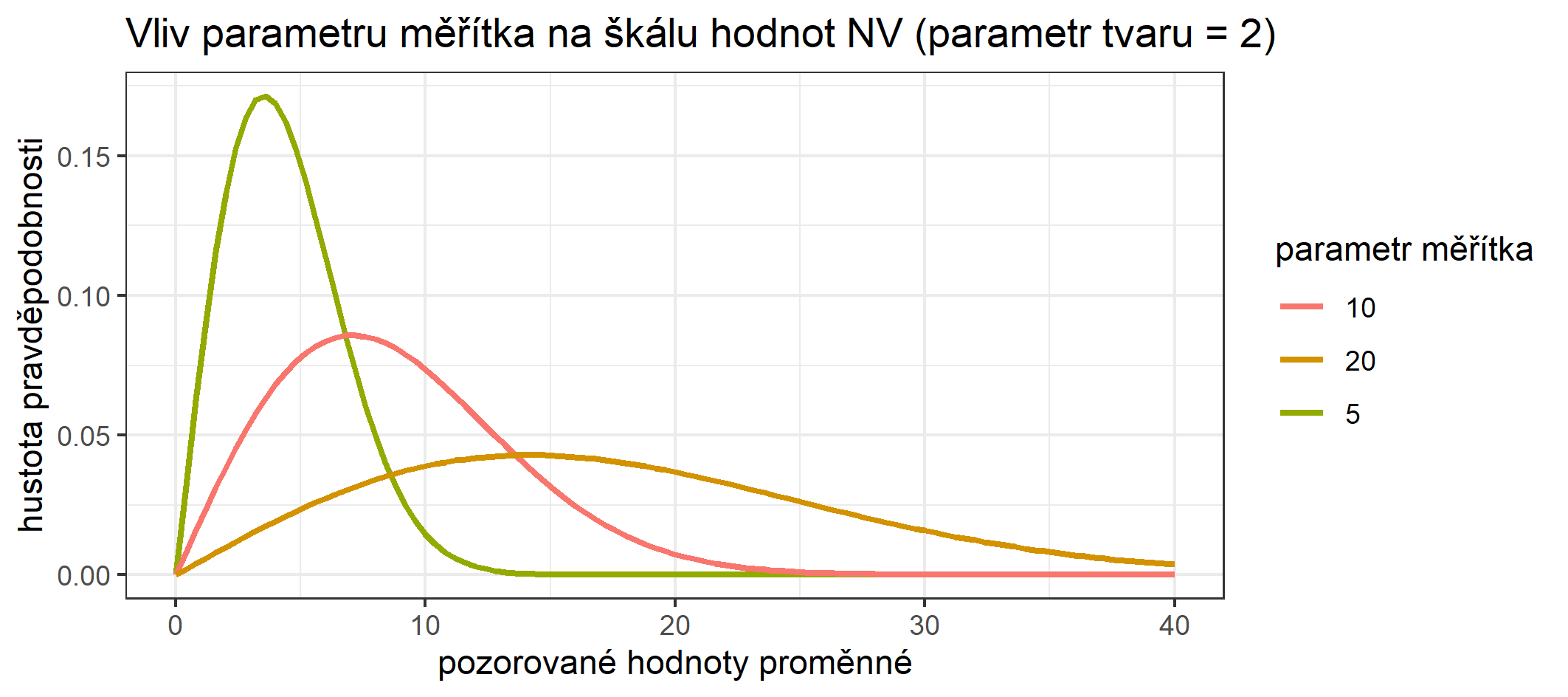 Litschmannová Martina, 2021
Vybraná rozdělení spojité náhodné veličiny
20 / 77
Příklad 3
Doba přežití (měsíce) pacienta má Weibulovo rozdělení s lineárně rostoucí rizikovou funkcí a parametrem měřítka 50. 
V jakém rozmezí očekáváte dobu přežití pacientů? (Posuďte na základě grafu hustoty pravděpodobnosti.)
S jakou pravděpodobností bude doba přežití pacienta delší než 1 rok?
Jakou dobu přežije alespoň polovina pacientů?
Jaká je hodnota rizikové funkce v 24 měsících? Jaká je pravděpodobnost, že pacient, který přežil 24 měsíců, zemře v následujících 14 dnech?
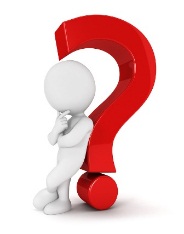 Litschmannová Martina, 2021
Vybraná rozdělení spojité náhodné veličiny
21 / 77
Příklad 3
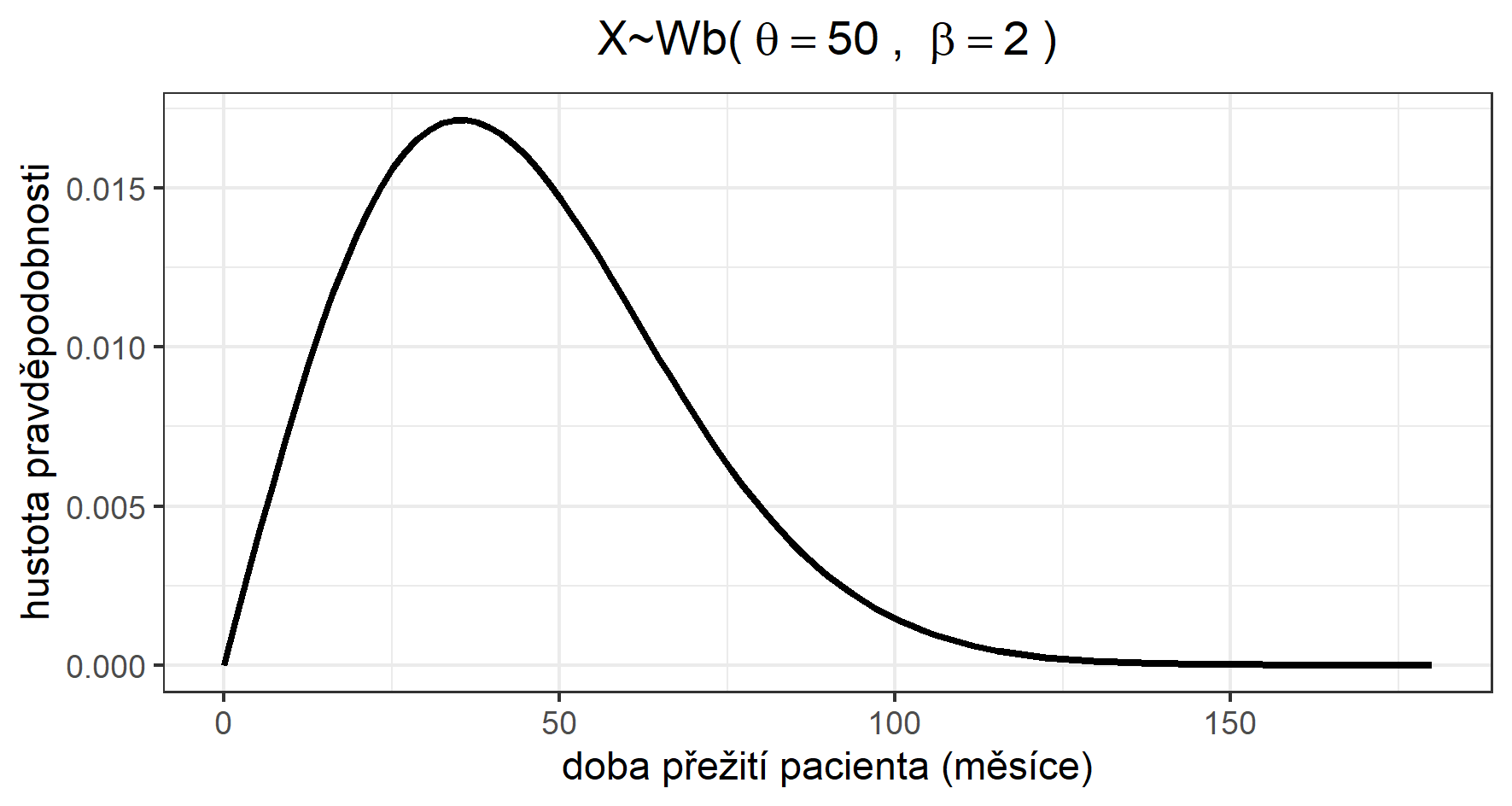 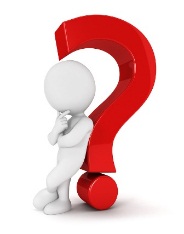 Litschmannová Martina, 2021
Vybraná rozdělení spojité náhodné veličiny
22 / 77
Příklad 3
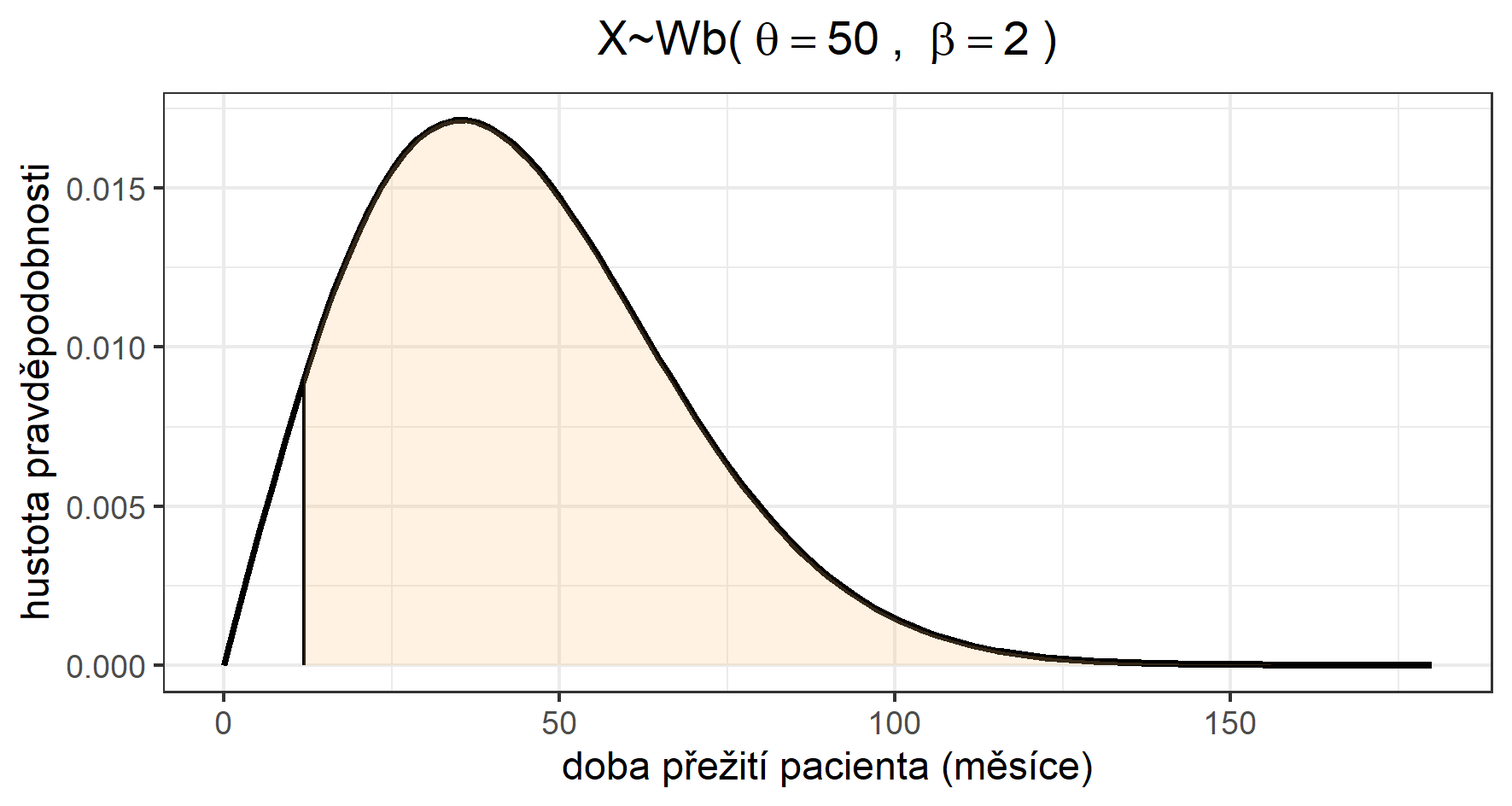 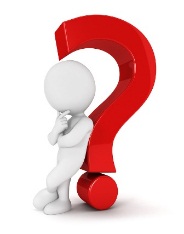 Litschmannová Martina, 2021
Vybraná rozdělení spojité náhodné veličiny
23 / 77
Příklad 3
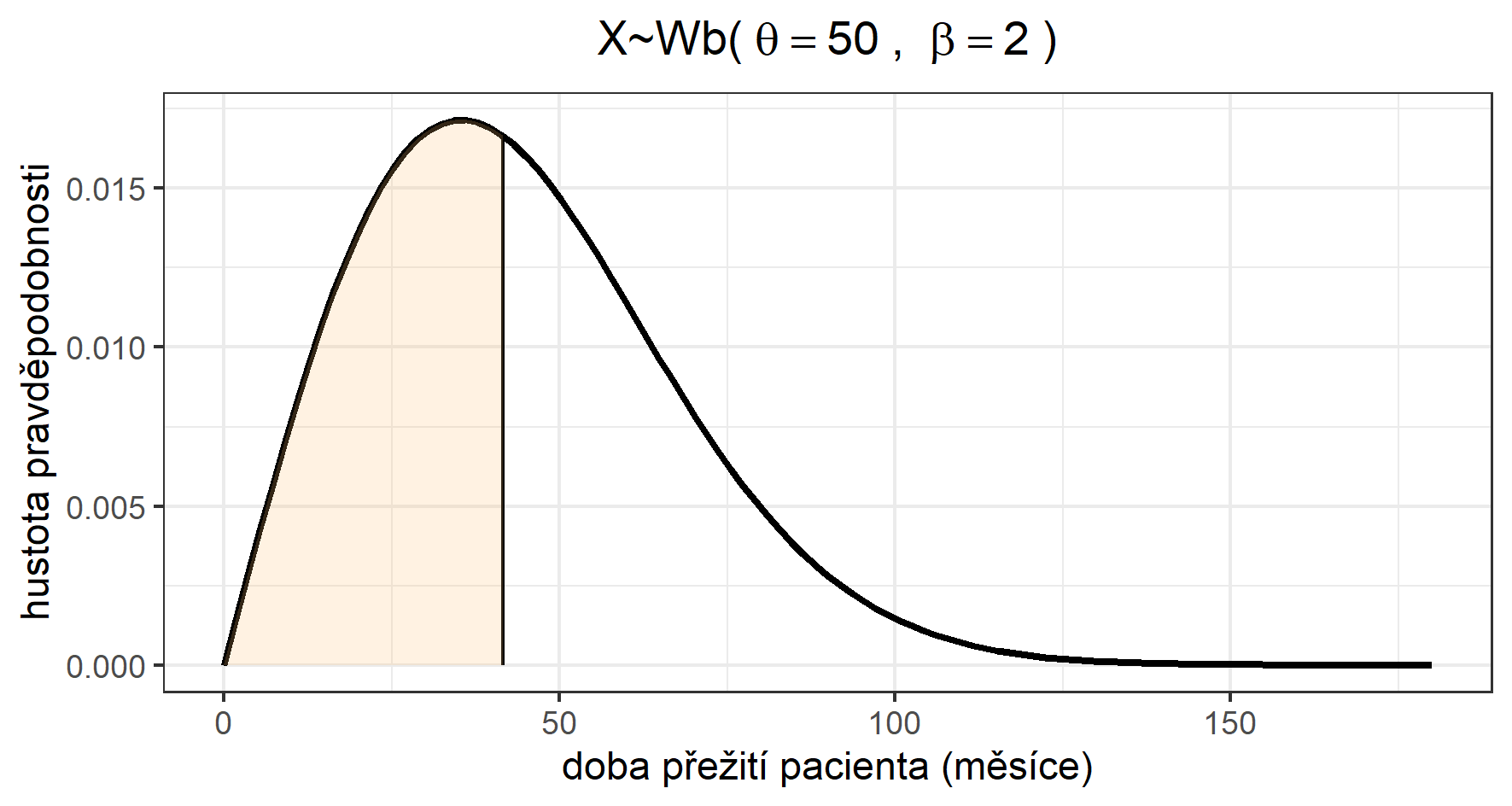 0,5
T
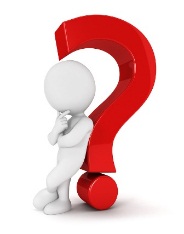 Litschmannová Martina, 2021
Vybraná rozdělení spojité náhodné veličiny
24 / 77
Příklad 3
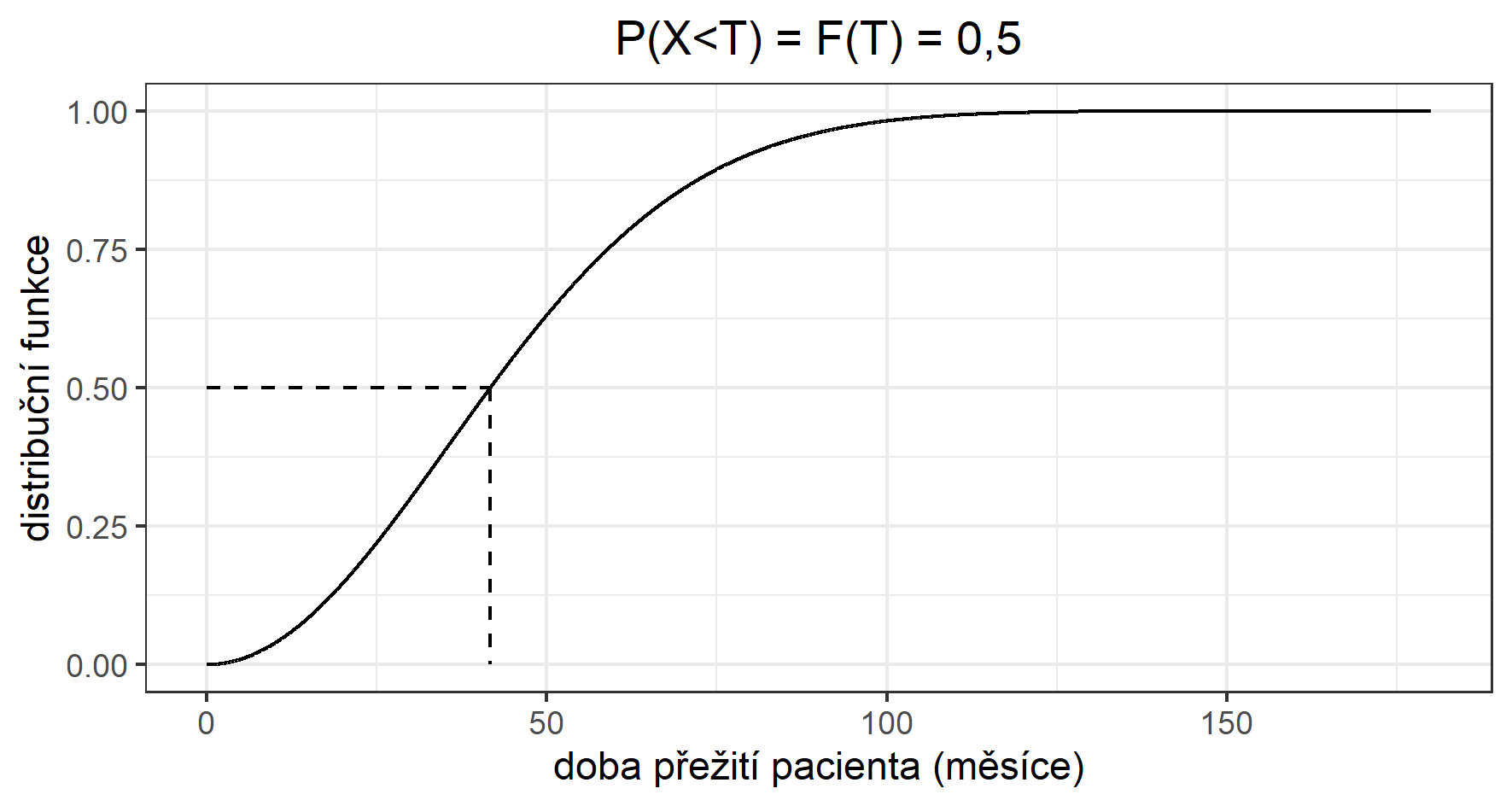 T
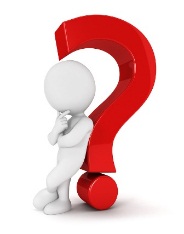 Litschmannová Martina, 2021
Vybraná rozdělení spojité náhodné veličiny
25 / 77
Příklad 3
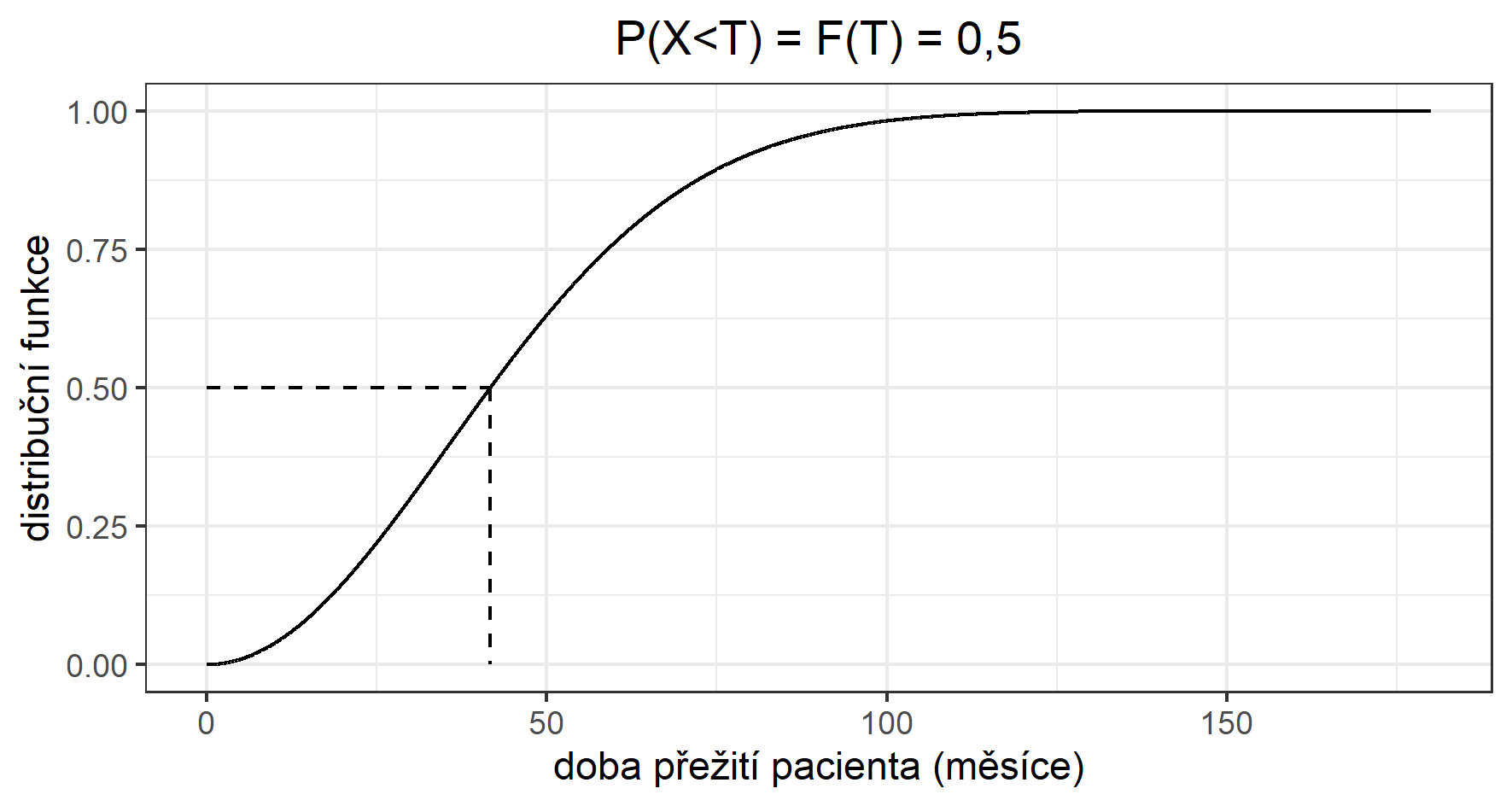 T
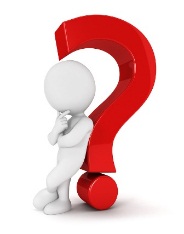 Litschmannová Martina, 2021
Vybraná rozdělení spojité náhodné veličiny
26 / 77
Příklad 3
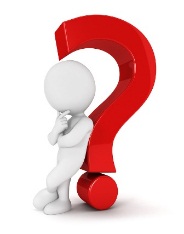 Litschmannová Martina, 2021
Vybraná rozdělení spojité náhodné veličiny
27 / 77
Normální rozdělení
střední hodnota
rozptyl
Litschmannová Martina, 2021
Vybraná rozdělení spojité náhodné veličiny
28 / 77
Normální rozdělení
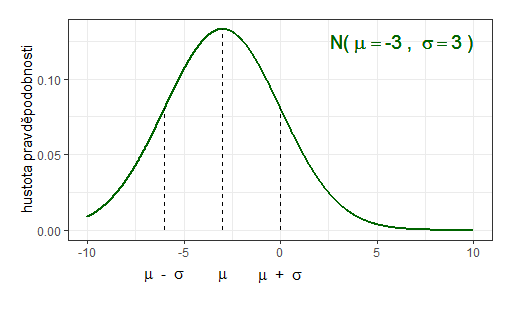 Litschmannová Martina, 2021
Vybraná rozdělení spojité náhodné veličiny
29 / 77
Normální rozdělení
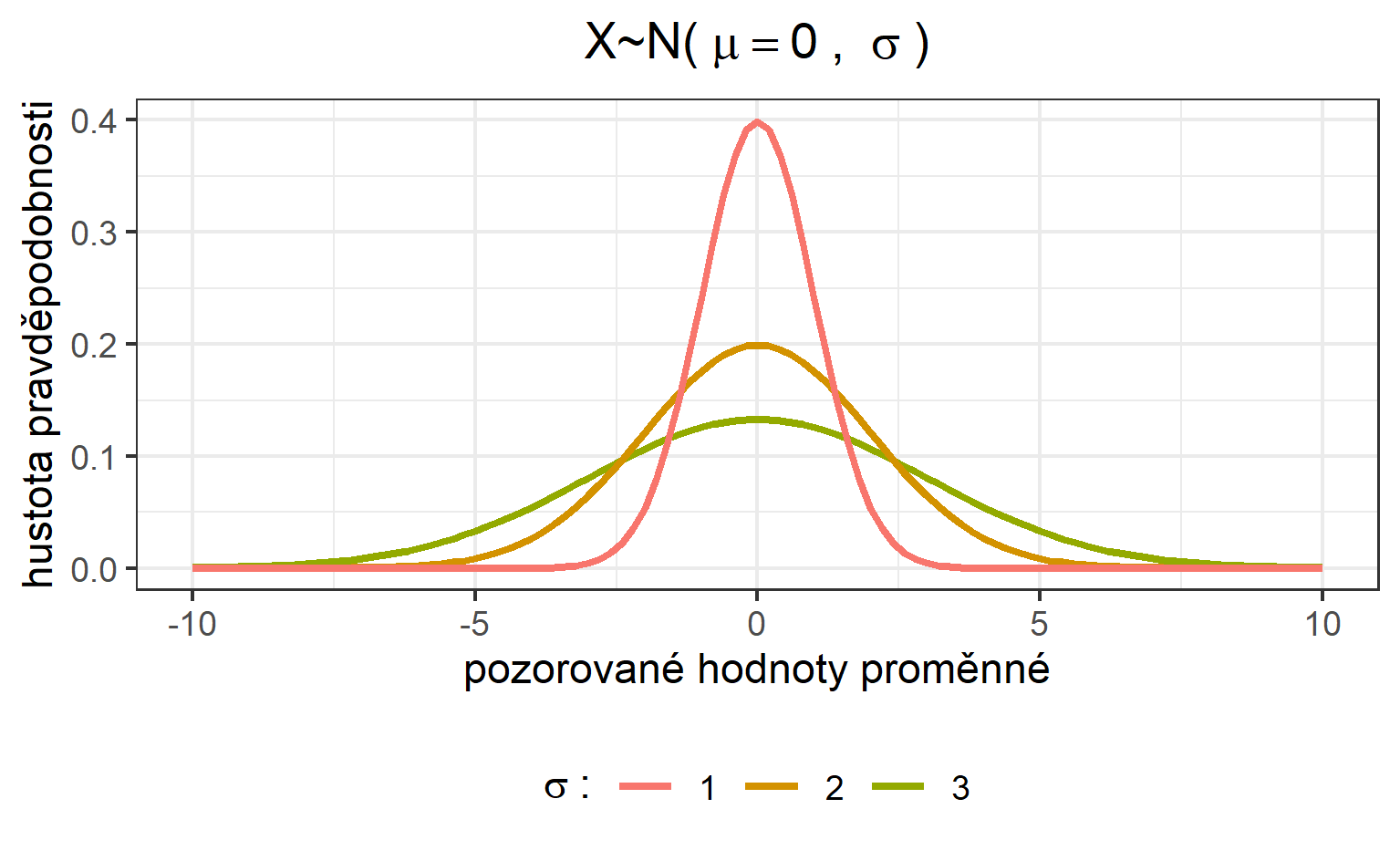 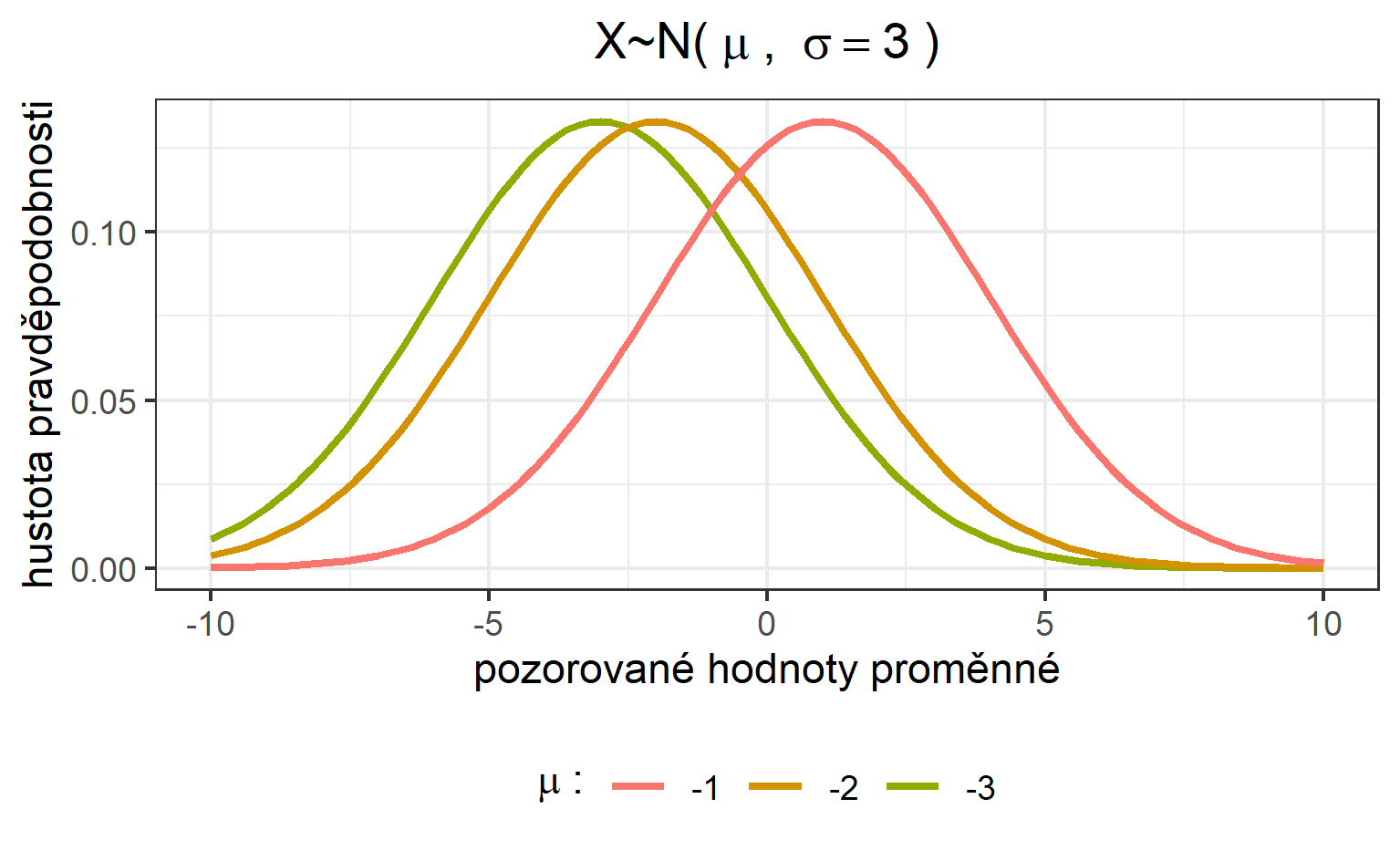 Litschmannová Martina, 2021
Vybraná rozdělení spojité náhodné veličiny
30 / 77
Normální rozdělení
Litschmannová Martina, 2021
Vybraná rozdělení spojité náhodné veličiny
31 / 77
Normované (standardizované) normální rozdělení
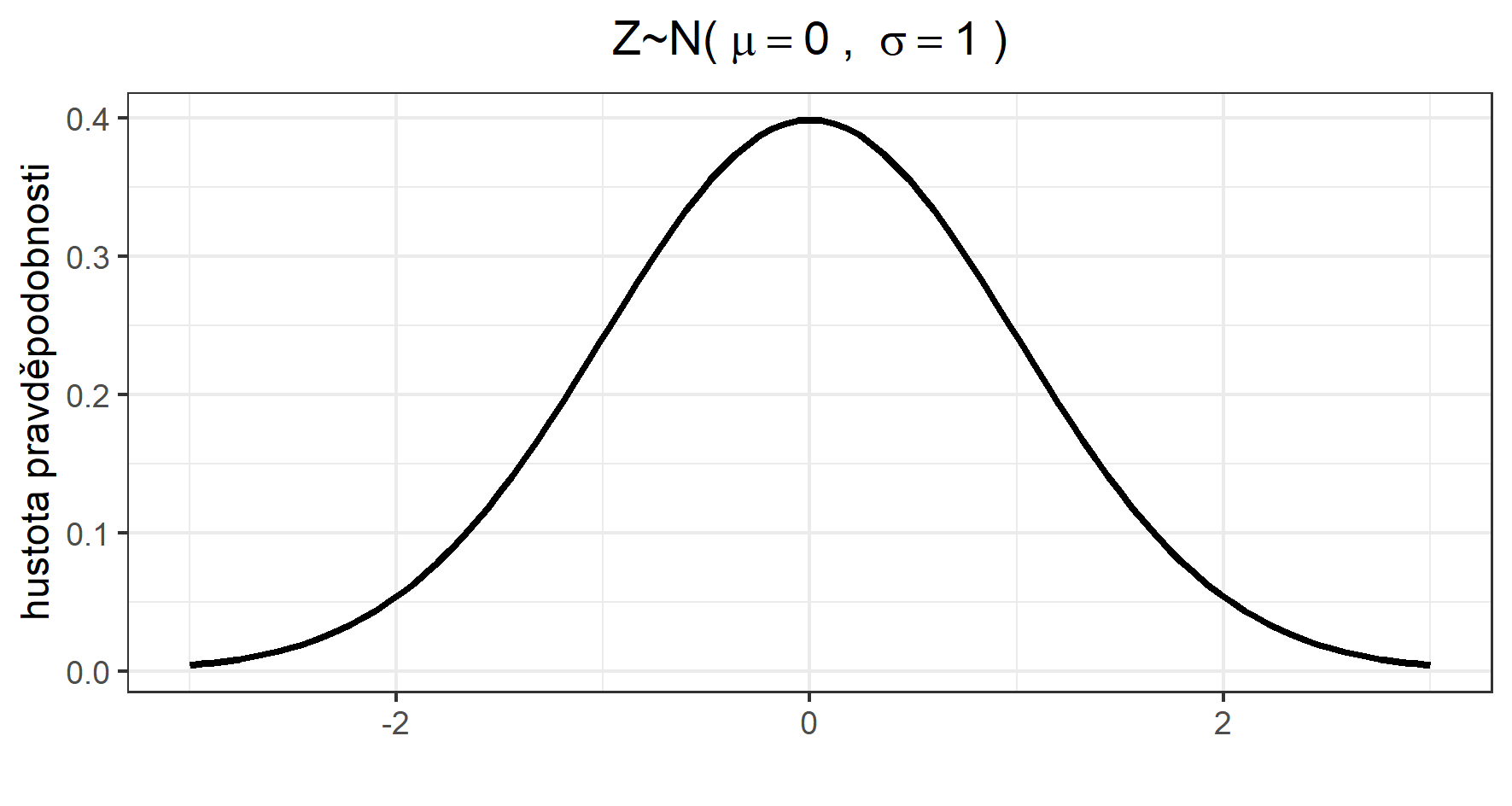 Litschmannová Martina, 2021
Vybraná rozdělení spojité náhodné veličiny
32 / 77
Normované (standardizované) normální rozdělení
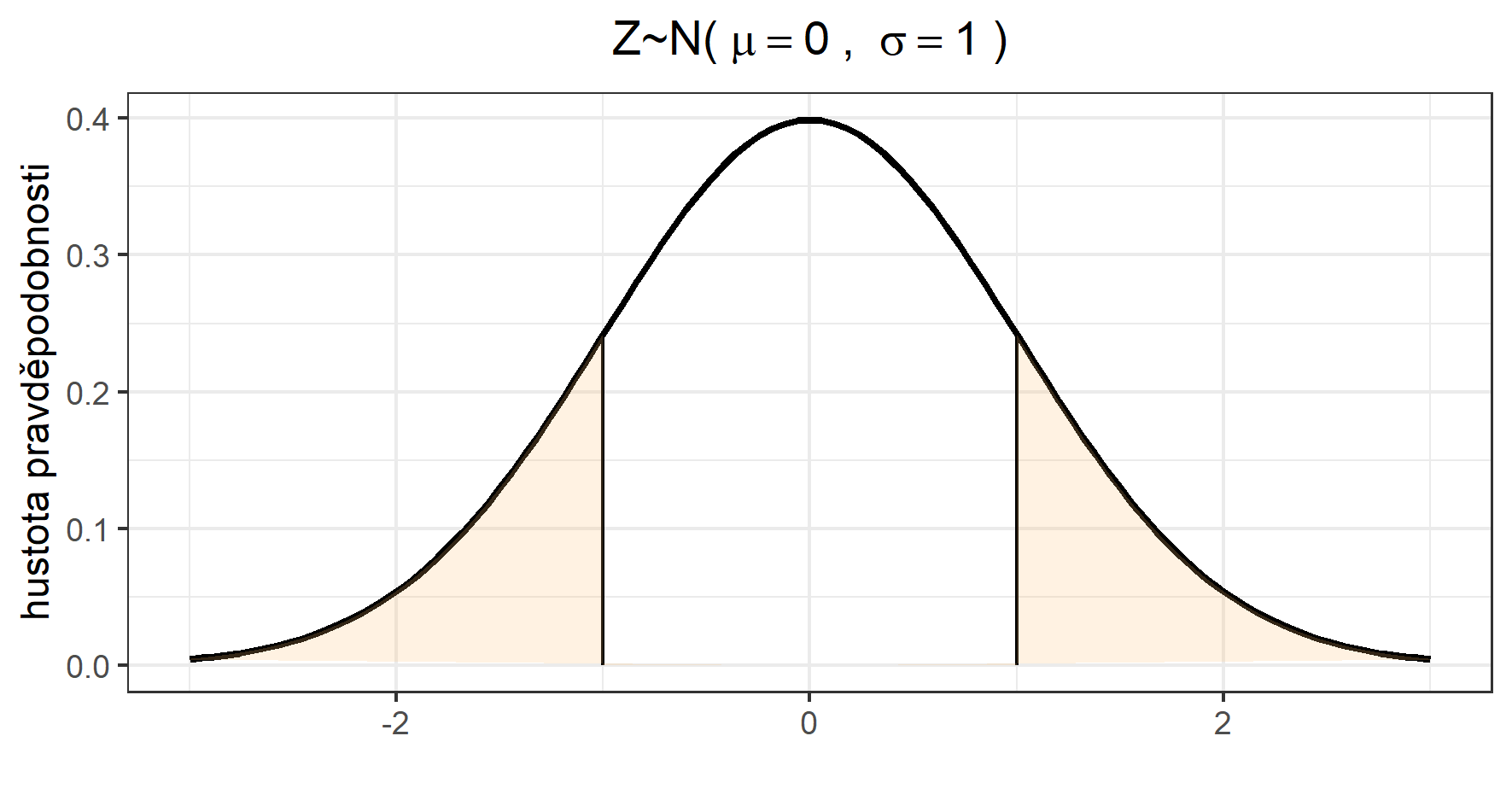 Litschmannová Martina, 2021
Vybraná rozdělení spojité náhodné veličiny
33 / 77
Normované (standardizované) normální rozdělení
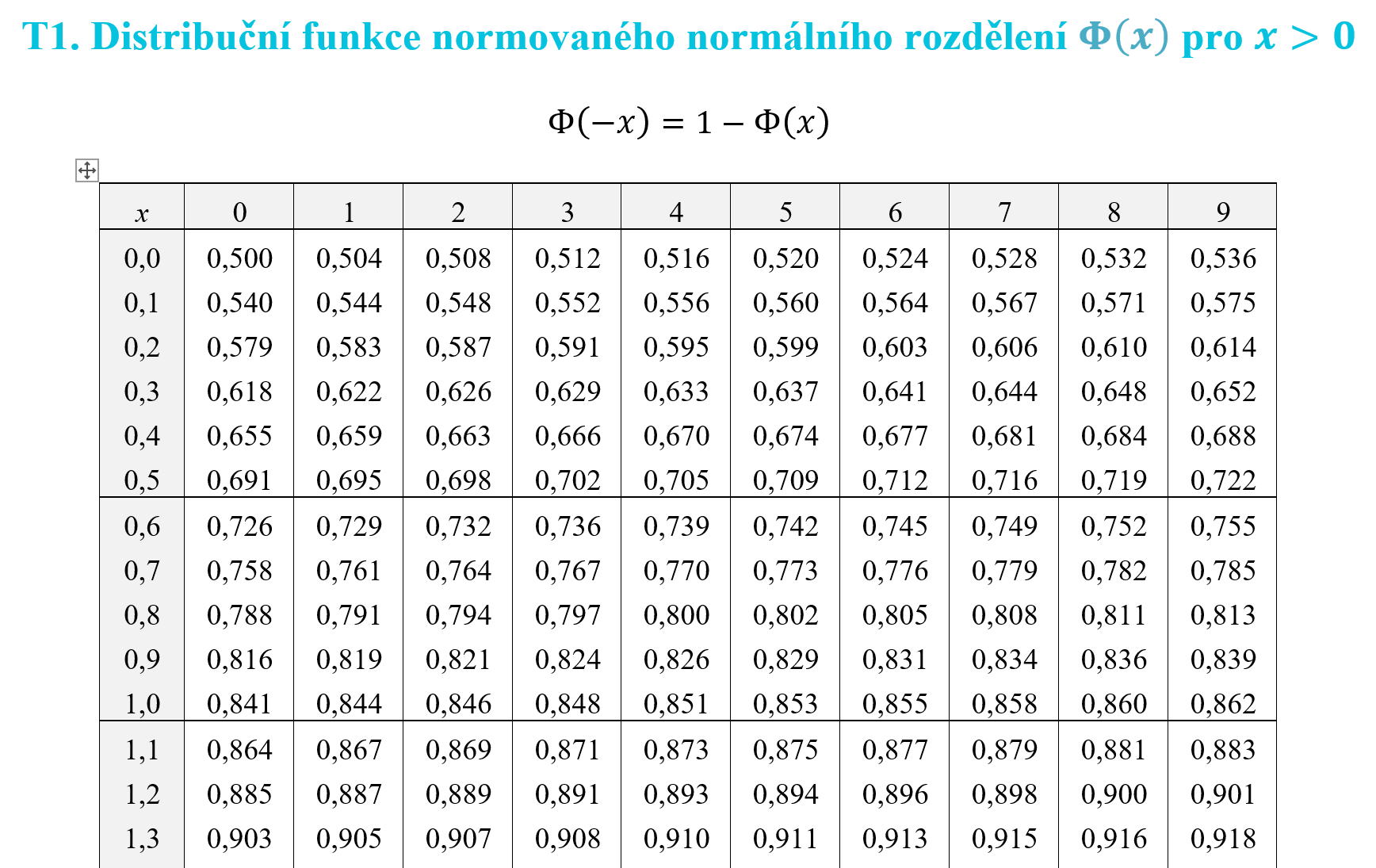 Litschmannová Martina, 2021
Vybraná rozdělení spojité náhodné veličiny
34 / 77
Standardizace normálního rozdělení
Litschmannová Martina, 2021
Vybraná rozdělení spojité náhodné veličiny
35 / 77
Příklad 4
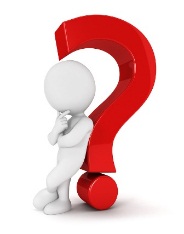 Litschmannová Martina, 2021
Vybraná rozdělení spojité náhodné veličiny
36 / 77
Příklad 4
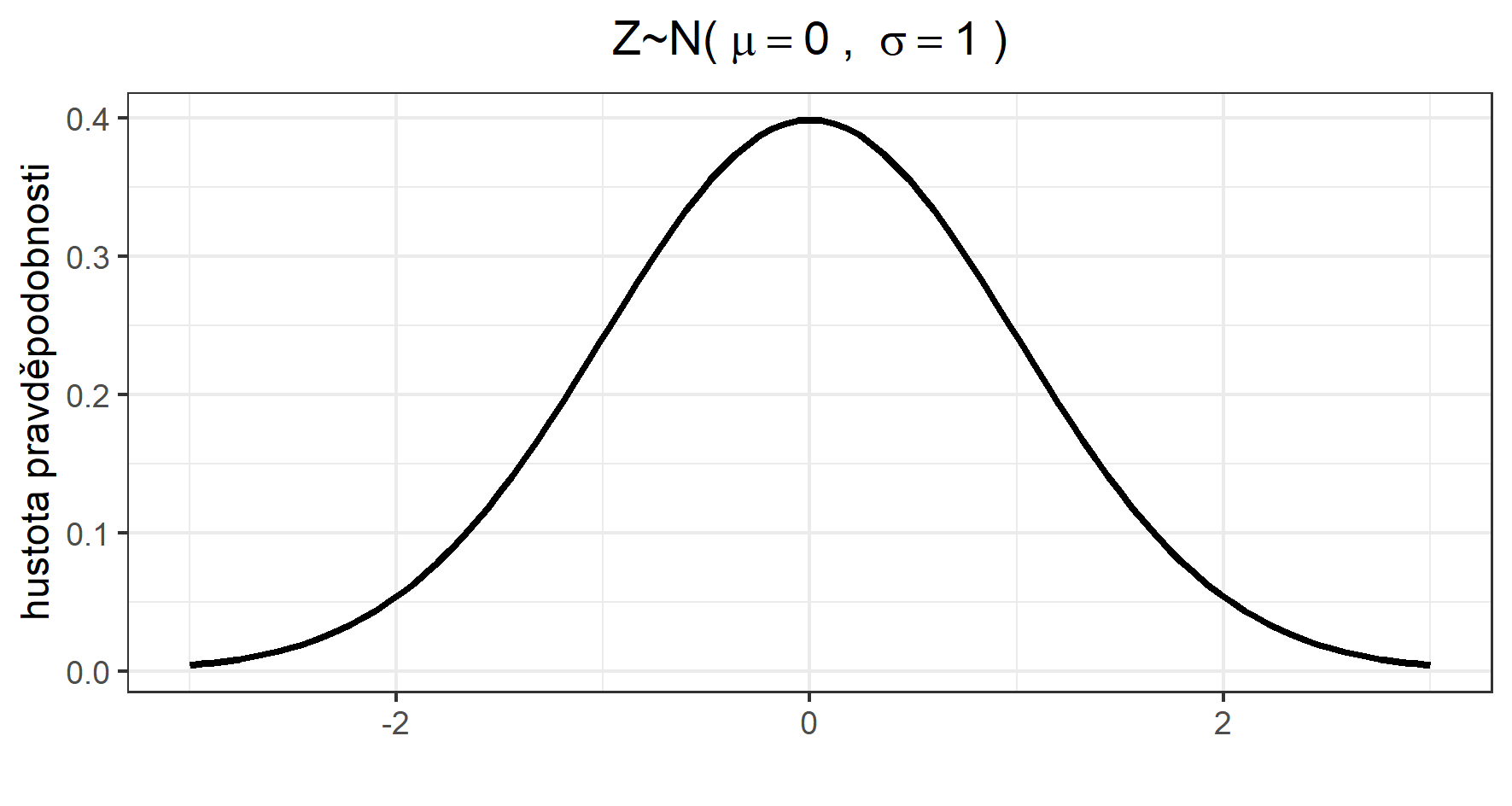 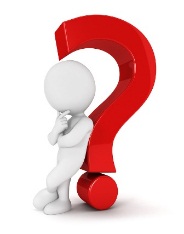 Litschmannová Martina, 2021
Vybraná rozdělení spojité náhodné veličiny
37 / 77
Příklad 4
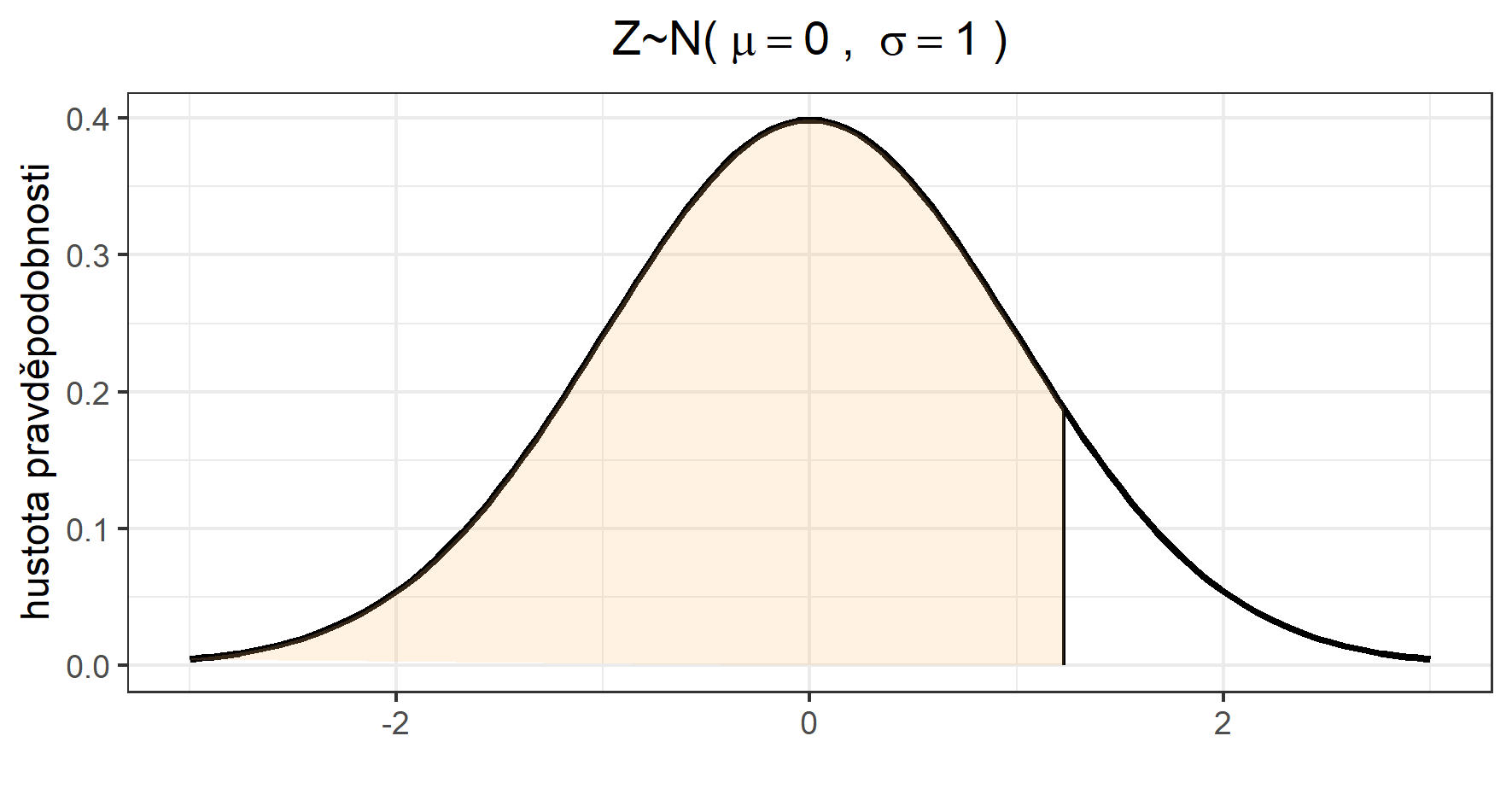 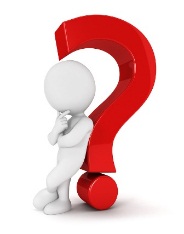 Litschmannová Martina, 2021
Vybraná rozdělení spojité náhodné veličiny
38 / 77
Příklad 4
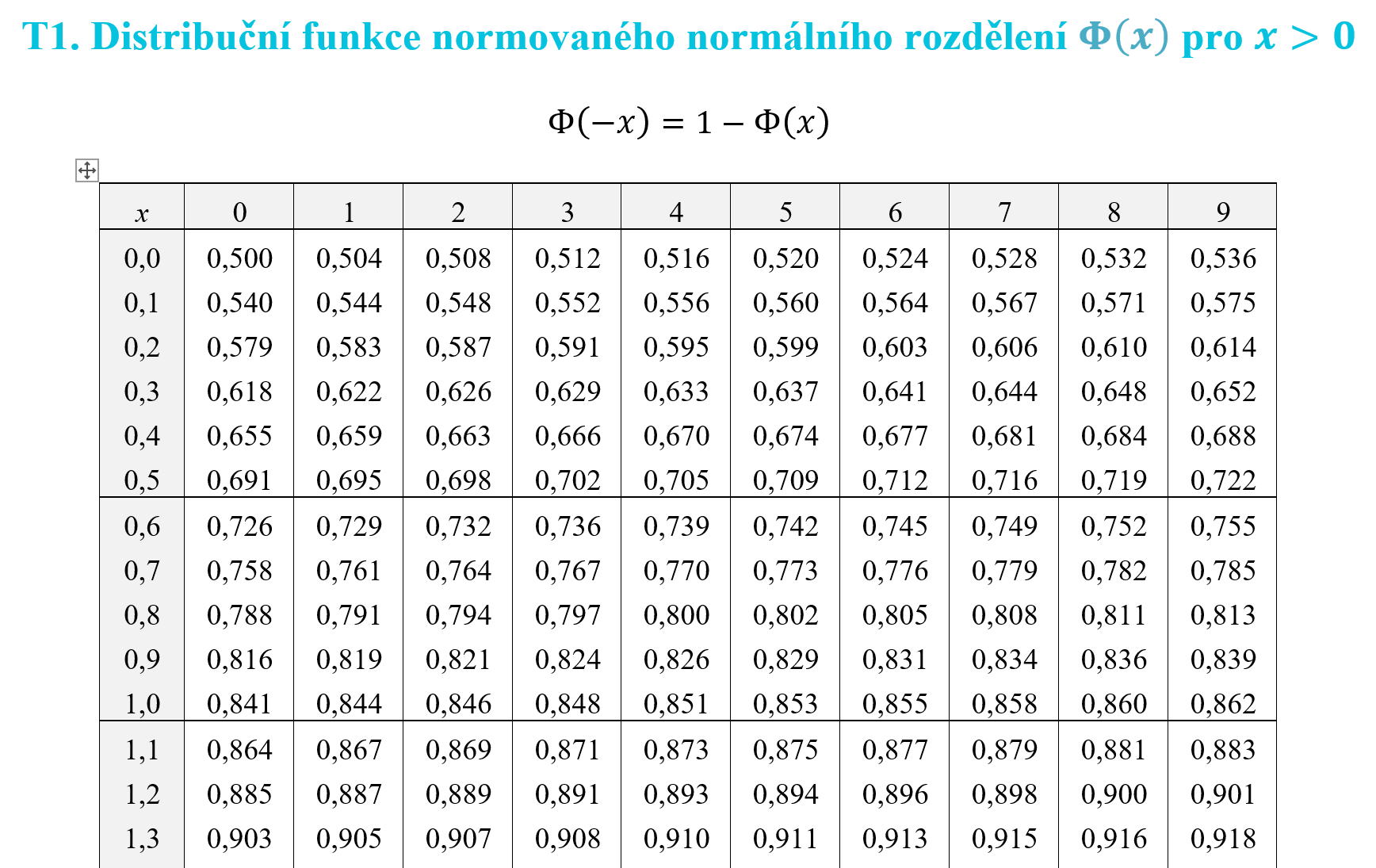 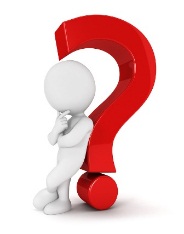 Litschmannová Martina, 2021
Vybraná rozdělení spojité náhodné veličiny
39 / 77
Příklad 4
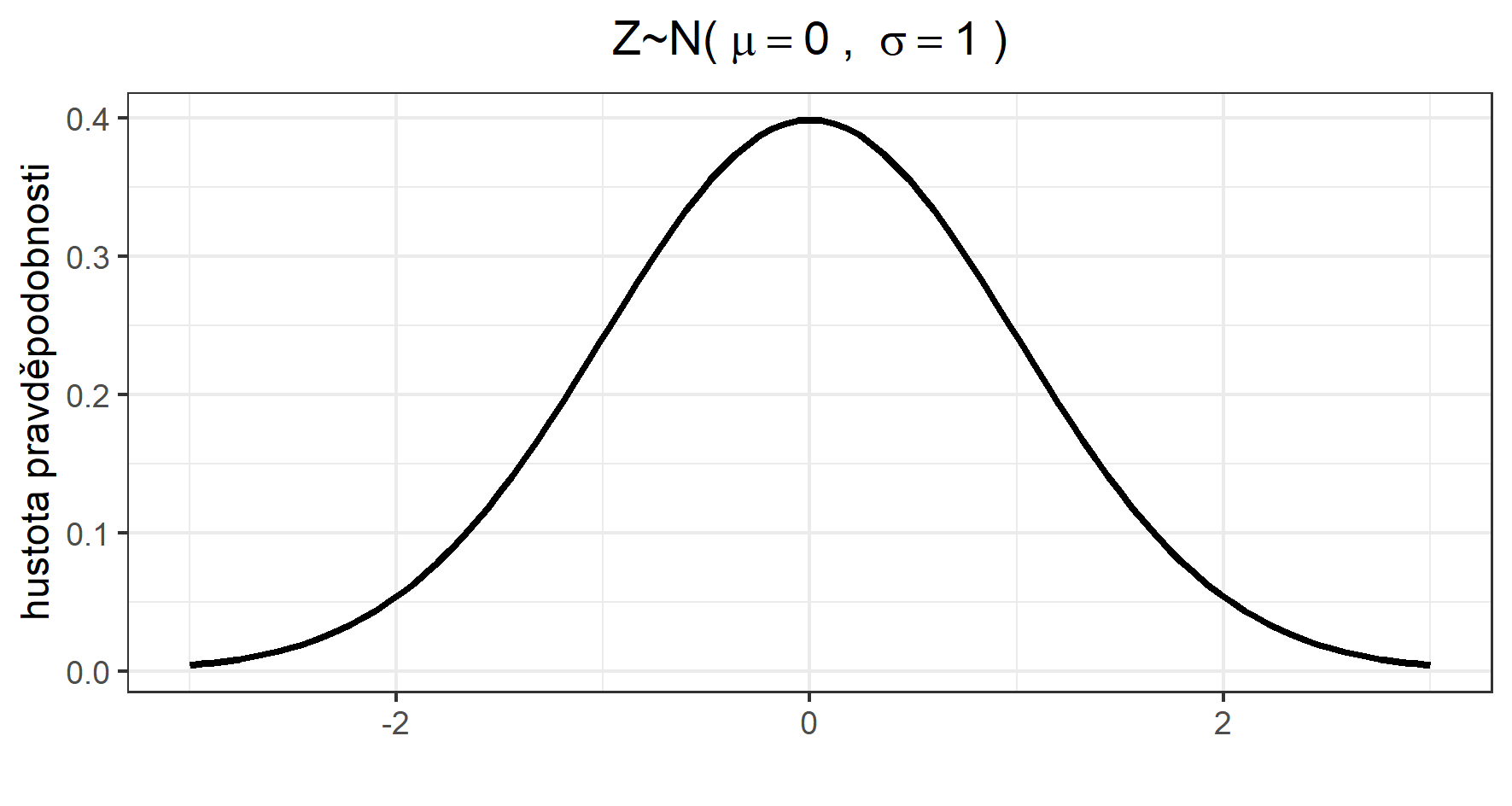 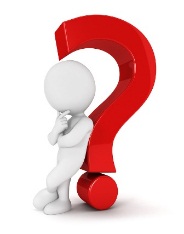 Litschmannová Martina, 2021
Vybraná rozdělení spojité náhodné veličiny
40 / 77
Příklad 4
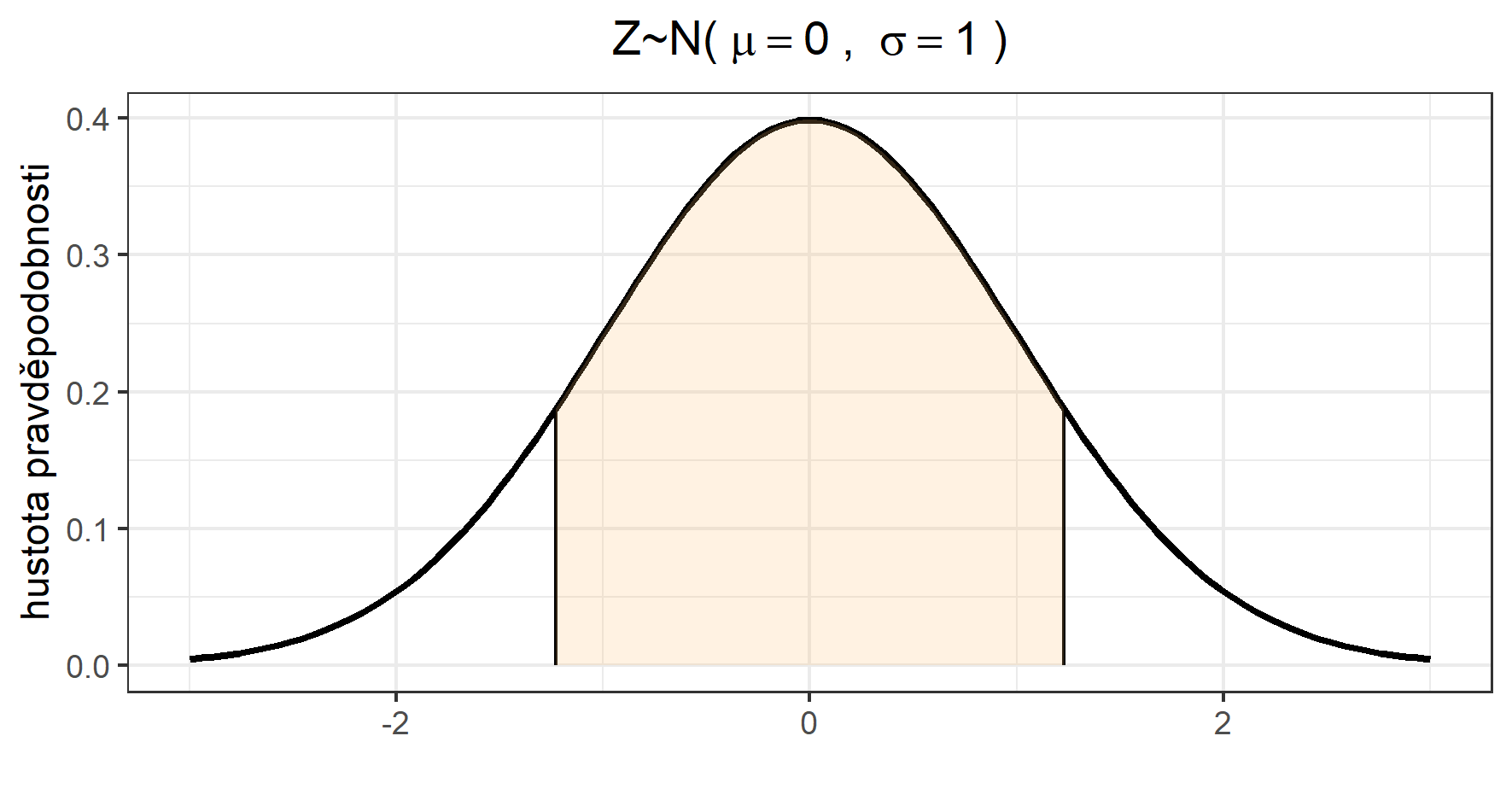 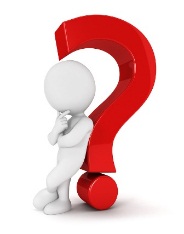 Litschmannová Martina, 2021
Vybraná rozdělení spojité náhodné veličiny
41 / 77
Příklad 4
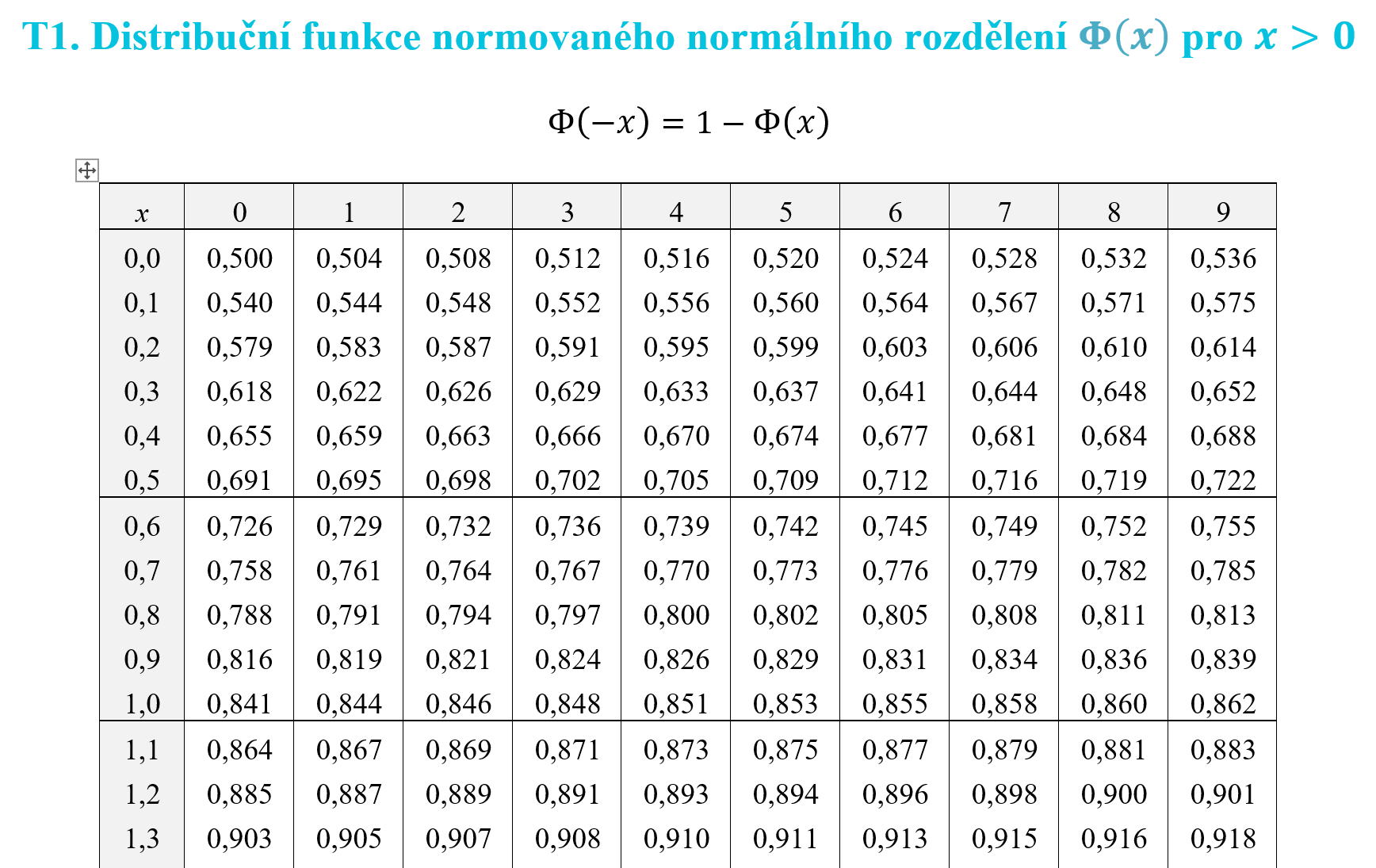 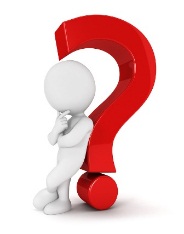 Litschmannová Martina, 2021
Vybraná rozdělení spojité náhodné veličiny
42 / 77
Příklad 4
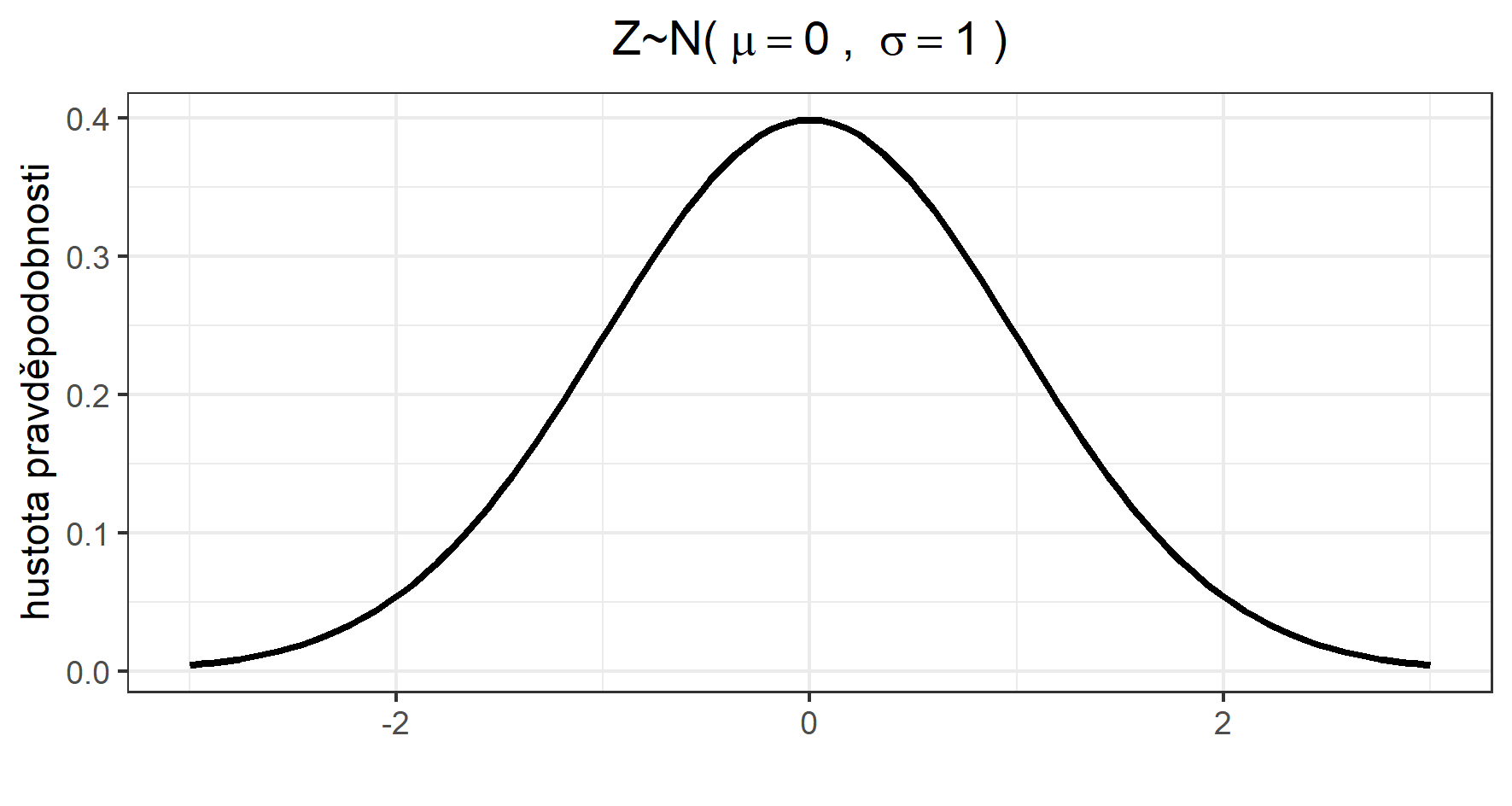 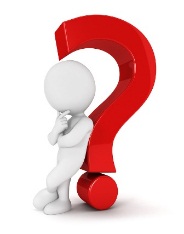 Litschmannová Martina, 2021
Vybraná rozdělení spojité náhodné veličiny
43 / 77
Příklad 4
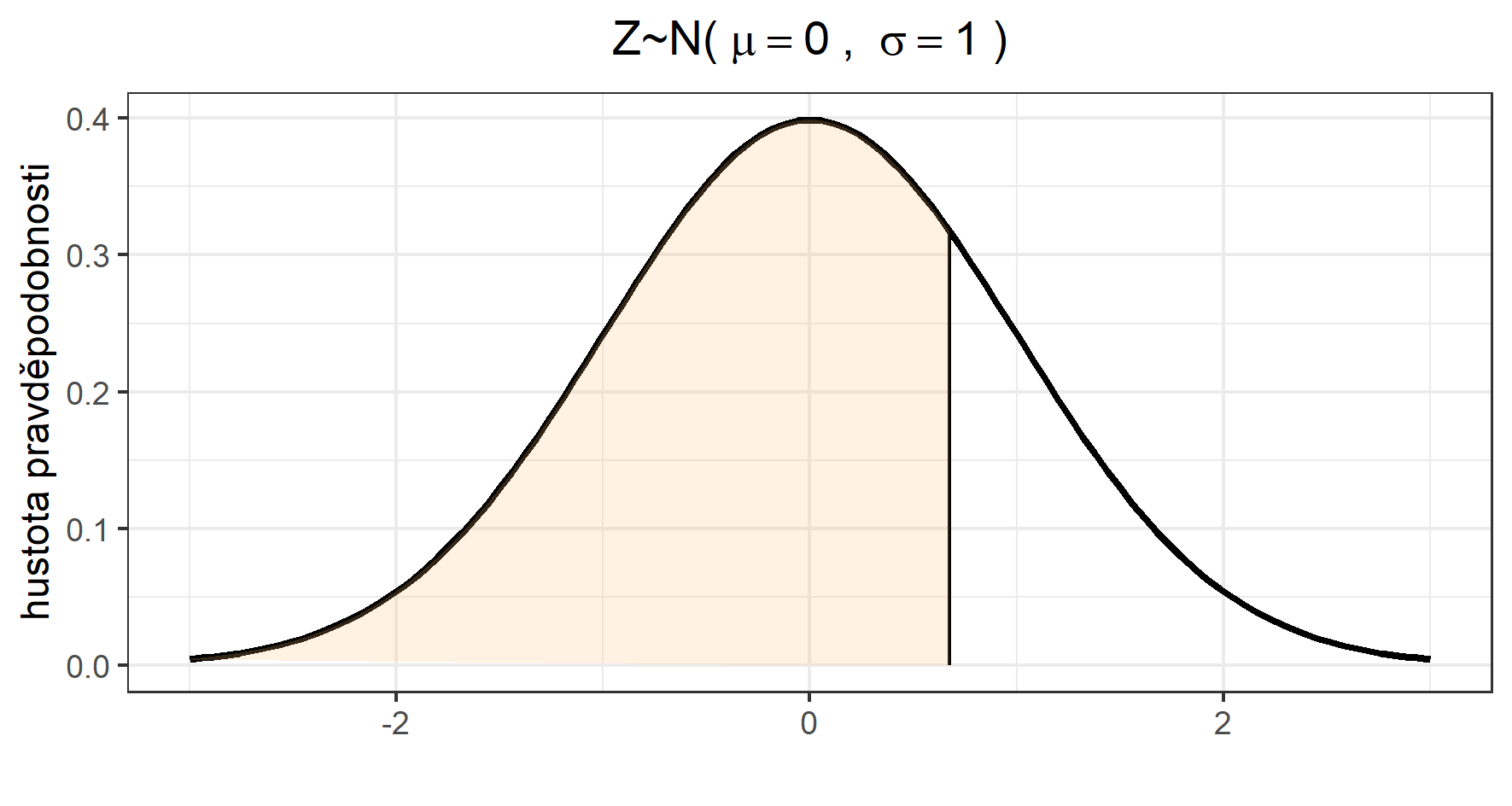 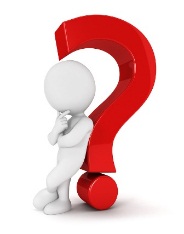 Litschmannová Martina, 2021
Vybraná rozdělení spojité náhodné veličiny
44 / 77
Příklad 4
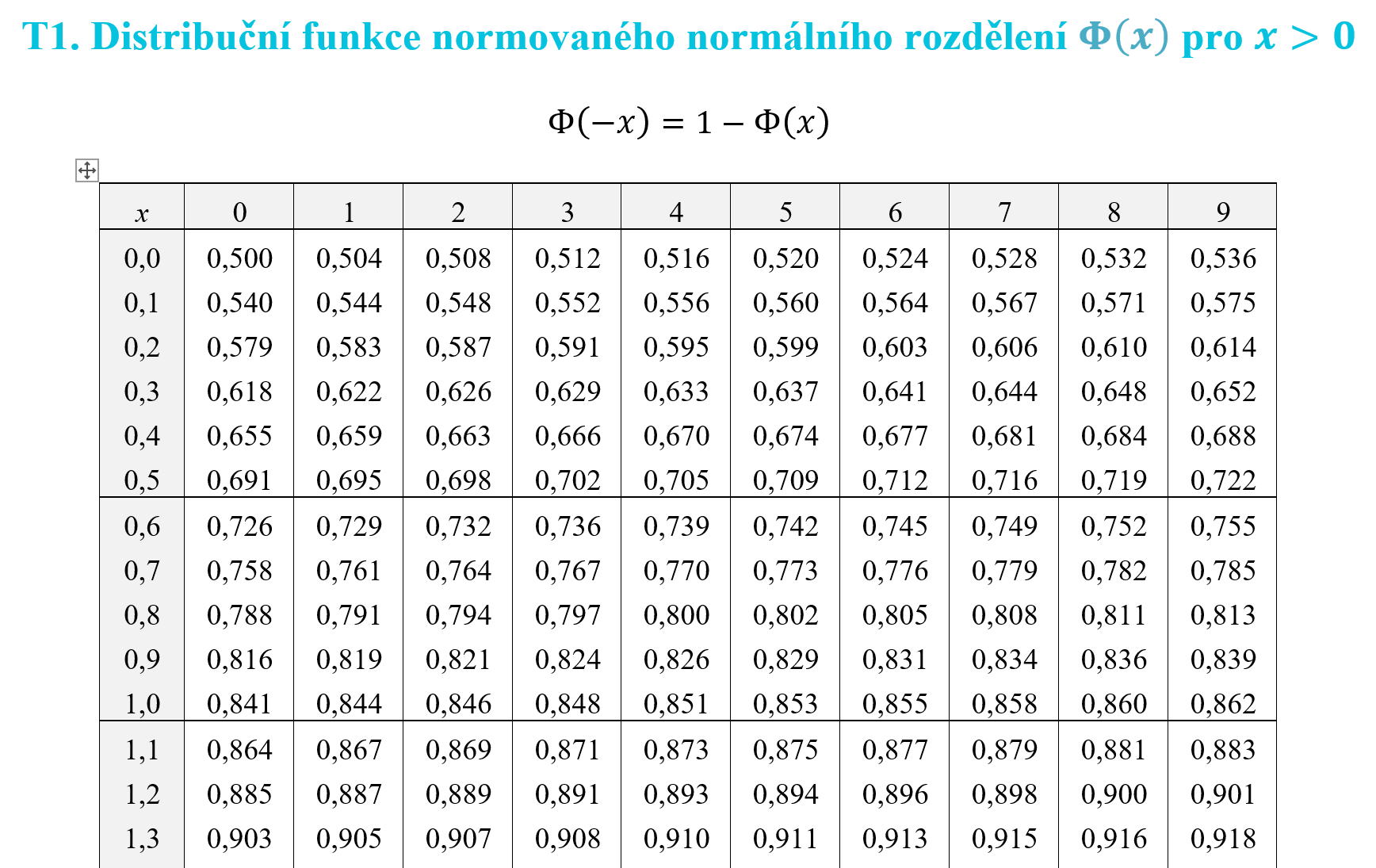 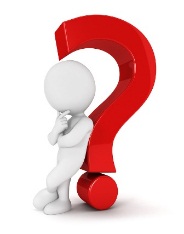 Litschmannová Martina, 2021
Vybraná rozdělení spojité náhodné veličiny
45 / 77
Příklad 4
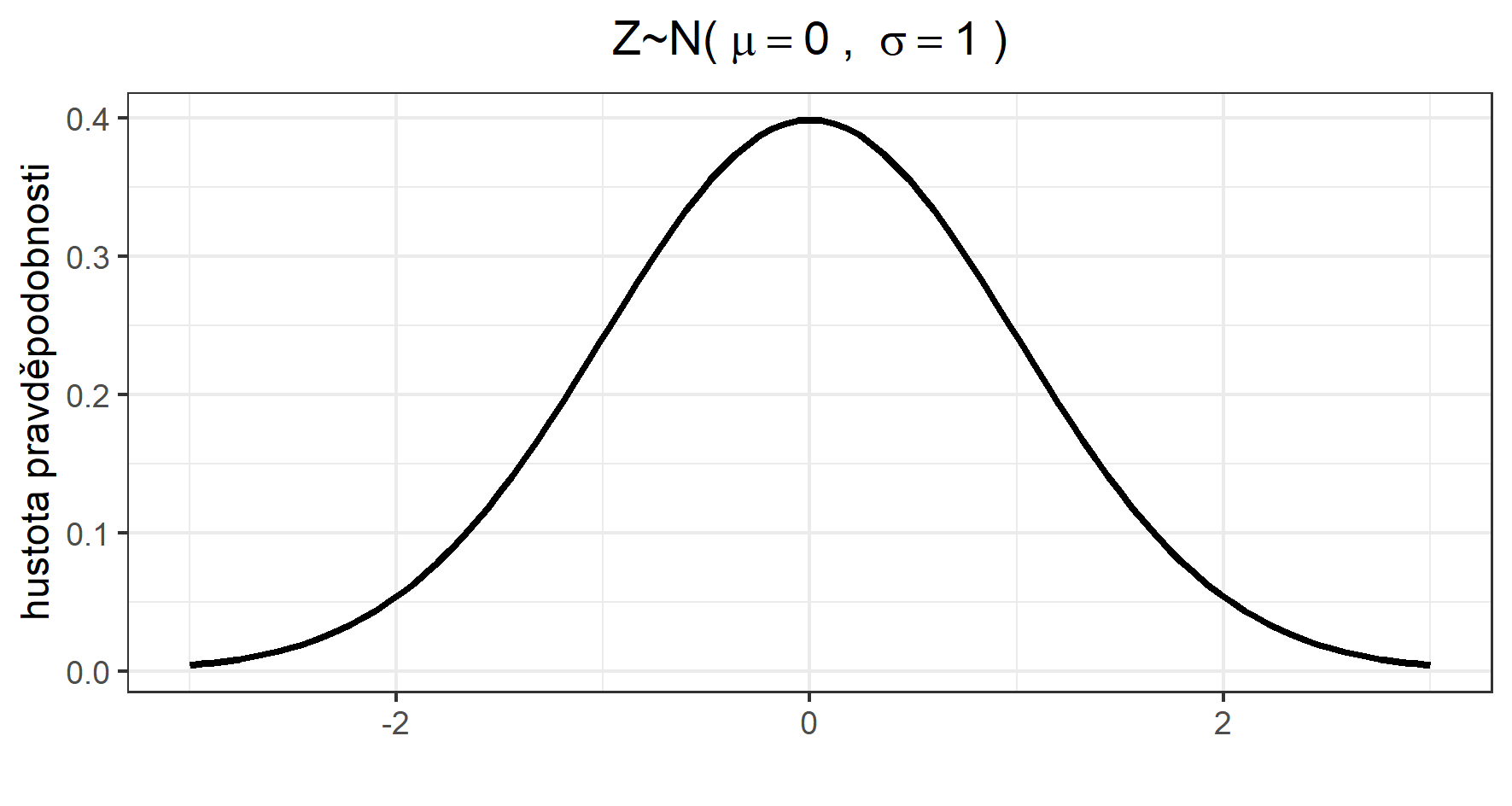 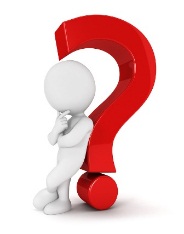 Litschmannová Martina, 2021
Vybraná rozdělení spojité náhodné veličiny
46 / 77
Příklad 4
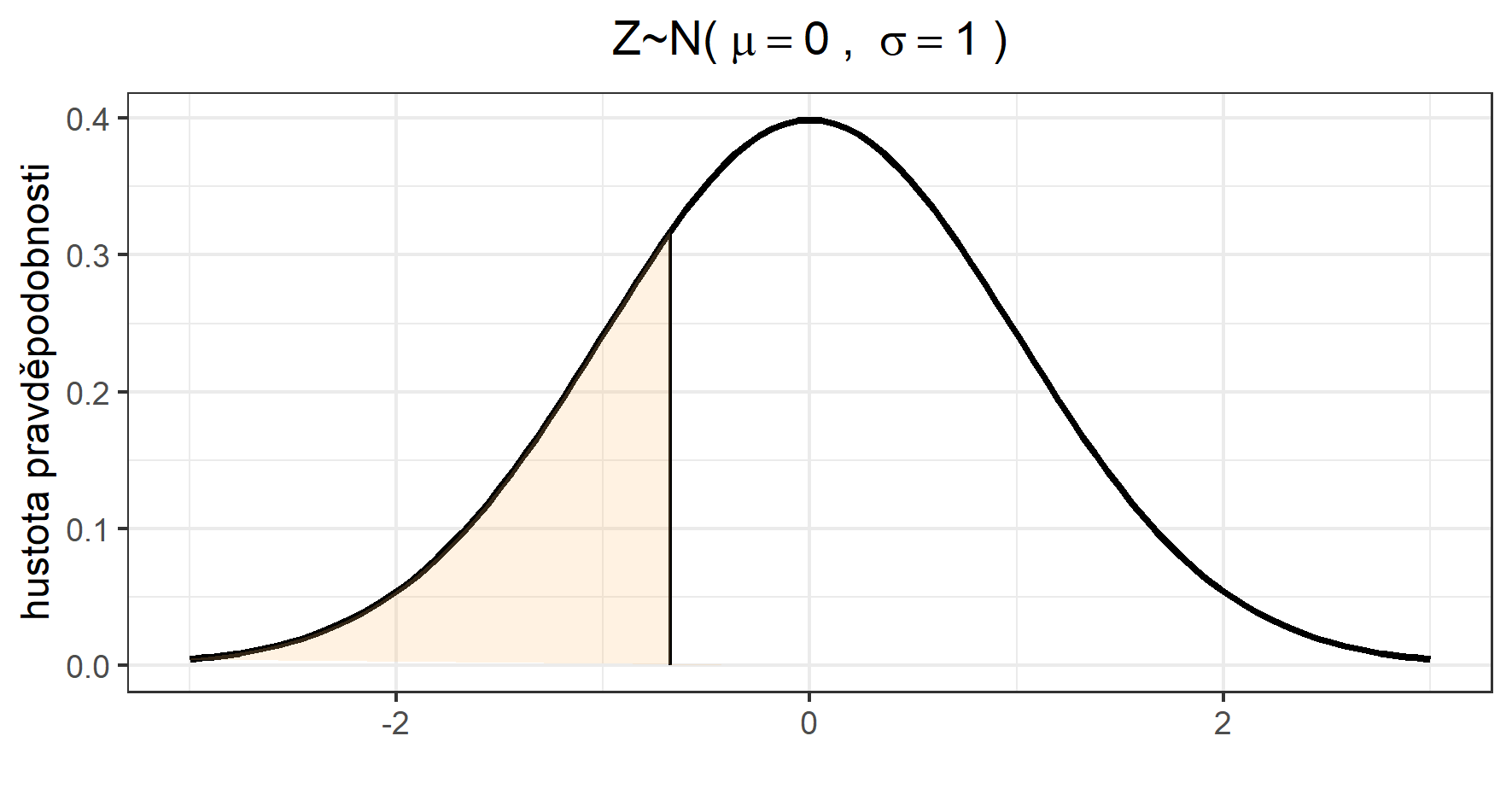 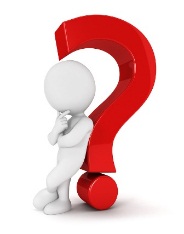 Litschmannová Martina, 2021
Vybraná rozdělení spojité náhodné veličiny
47 / 77
Příklad 4
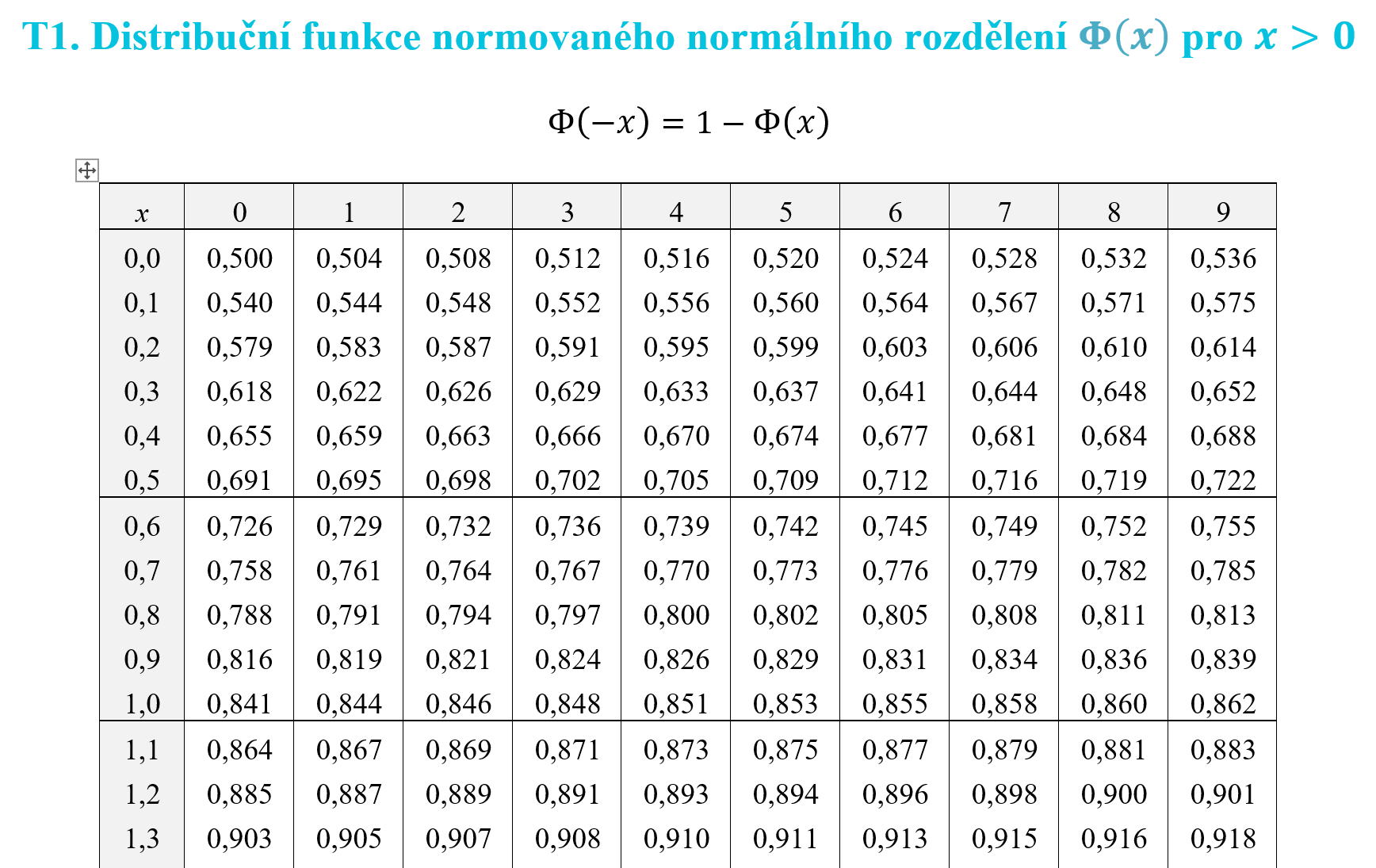 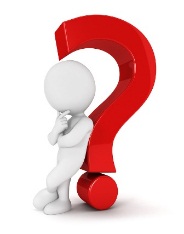 Litschmannová Martina, 2021
Vybraná rozdělení spojité náhodné veličiny
48 / 77
Příklad 4
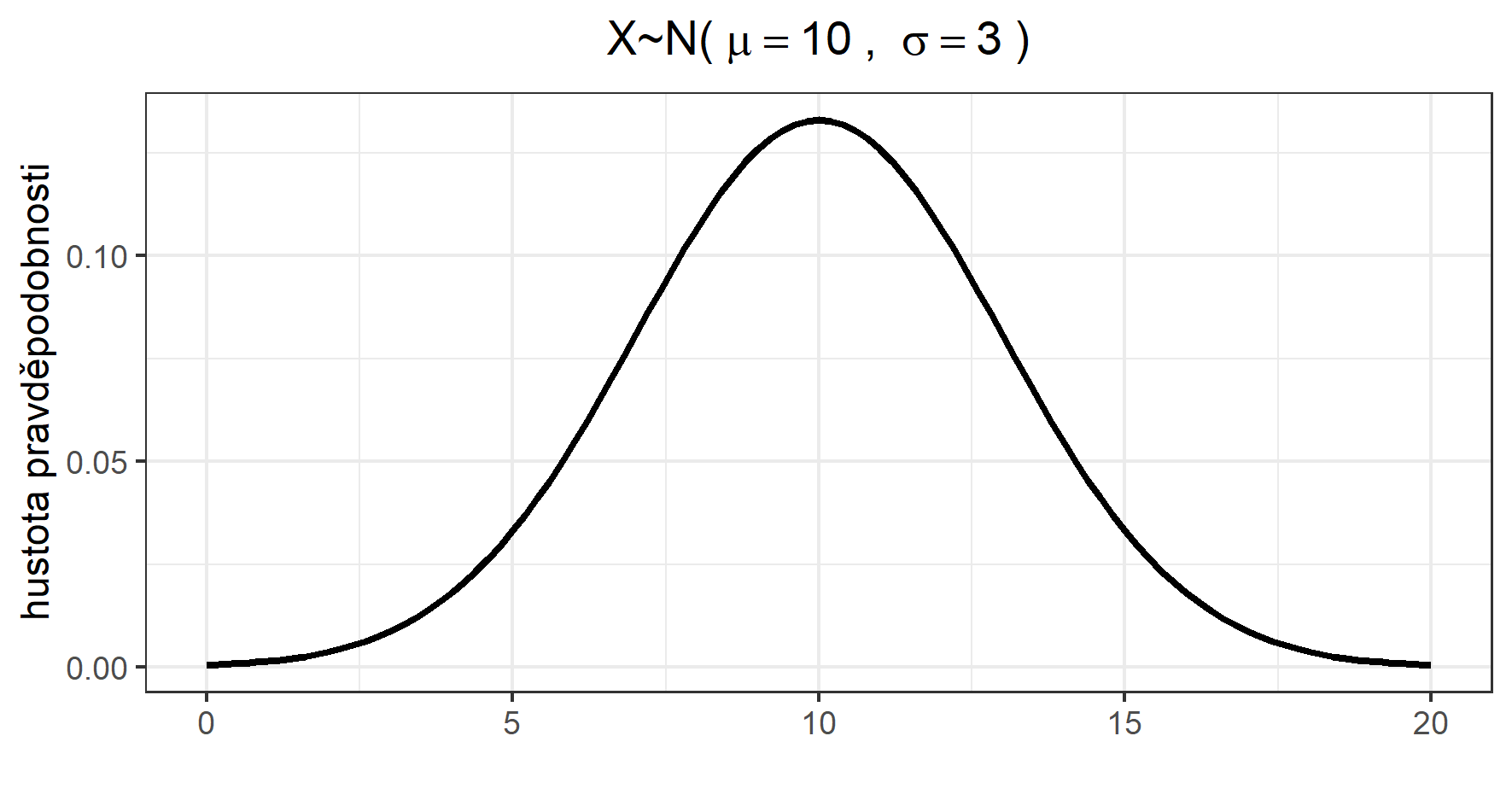 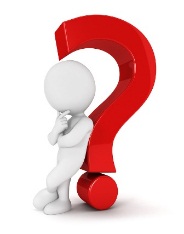 Litschmannová Martina, 2021
Vybraná rozdělení spojité náhodné veličiny
49 / 77
Příklad 4
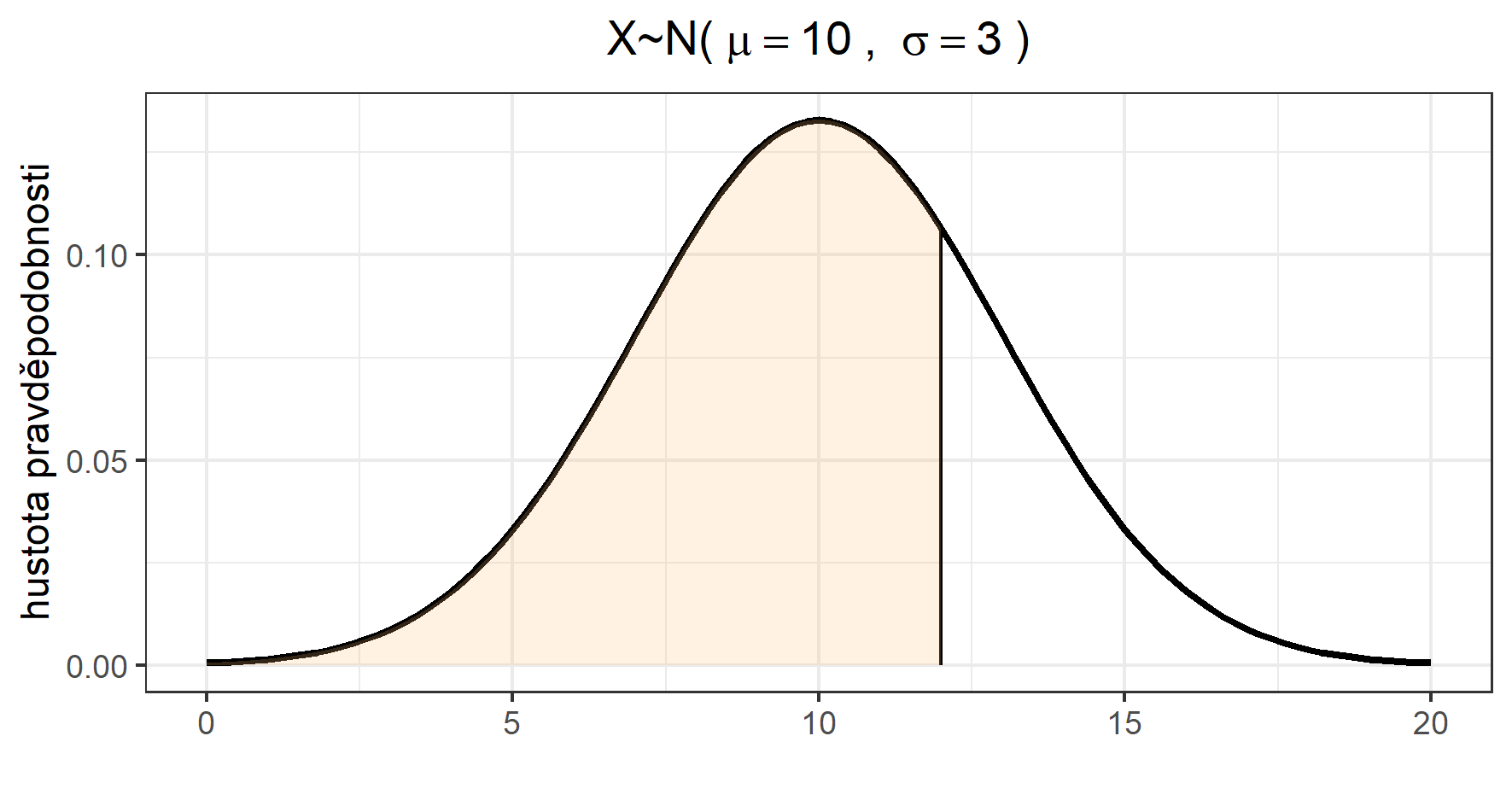 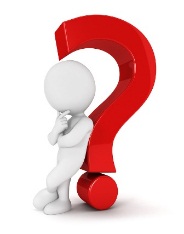 Litschmannová Martina, 2021
Vybraná rozdělení spojité náhodné veličiny
50 / 77
Standardizace normálního rozdělení
Litschmannová Martina, 2021
Vybraná rozdělení spojité náhodné veličiny
51 / 77
Příklad 4
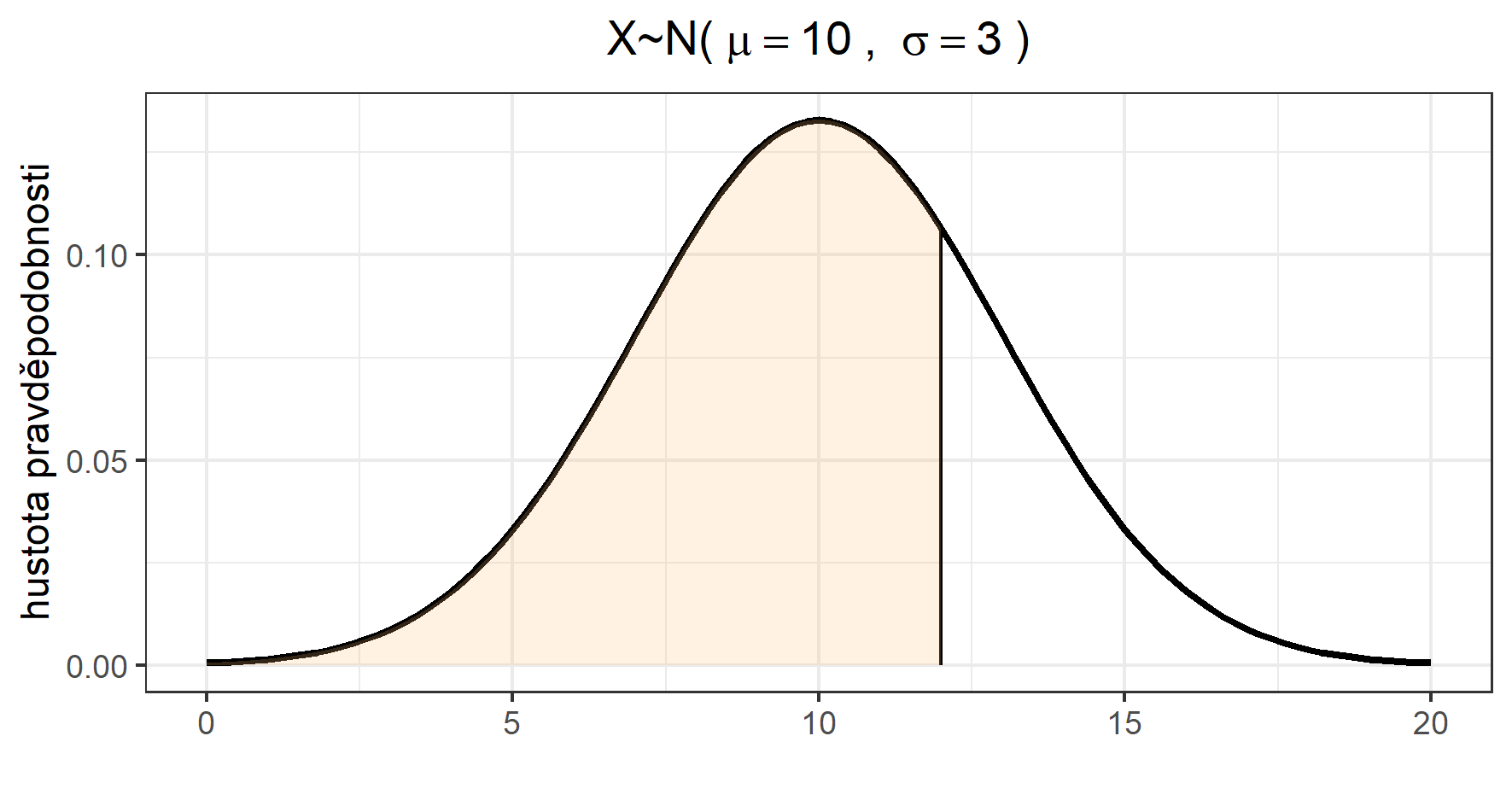 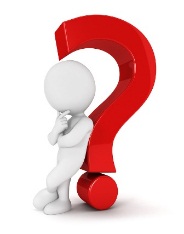 Litschmannová Martina, 2021
Vybraná rozdělení spojité náhodné veličiny
52 / 77
Příklad 4
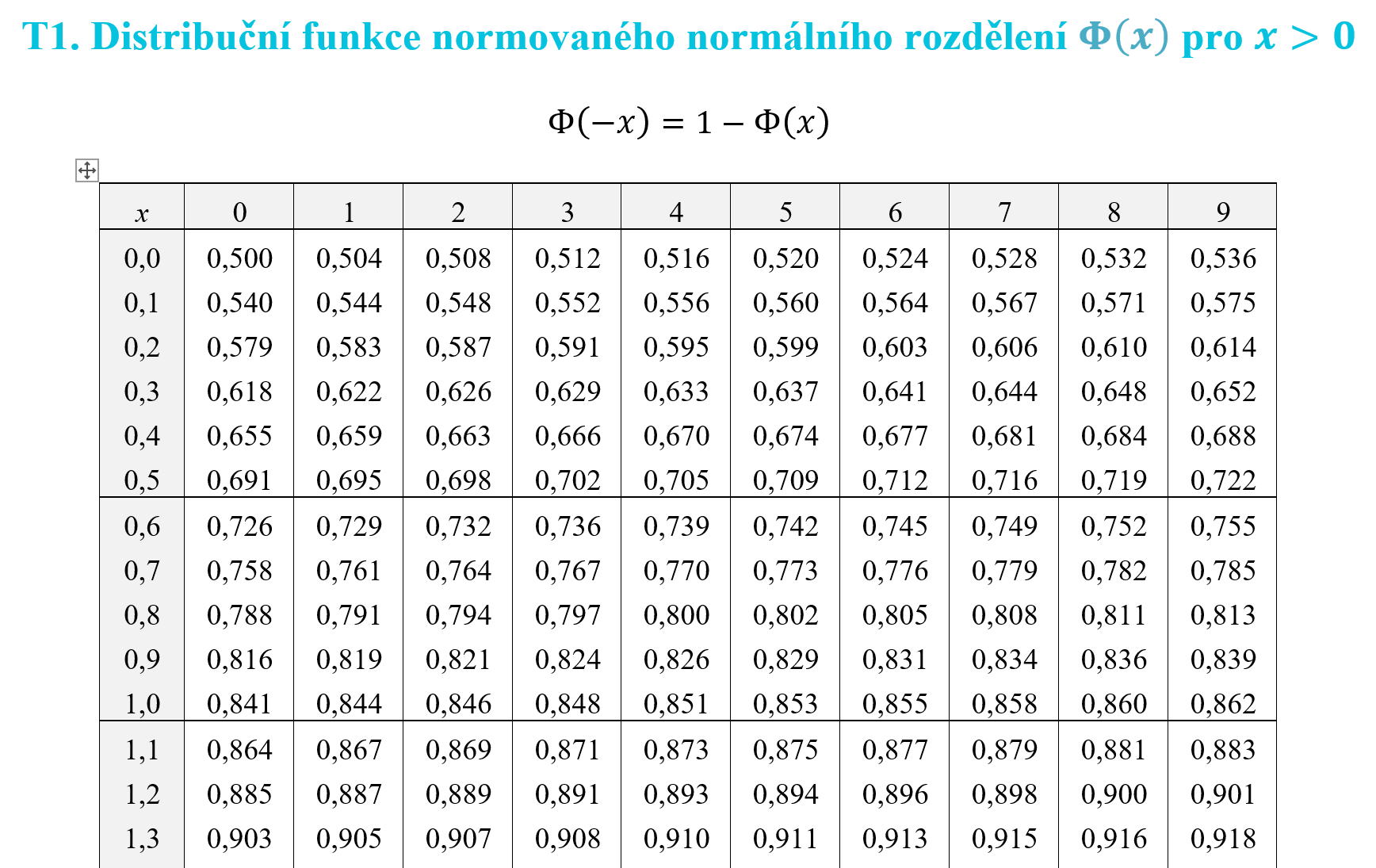 POZOR! směrodatná odchylka
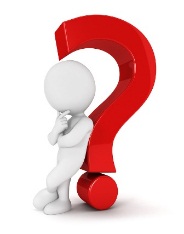 Litschmannová Martina, 2021
Vybraná rozdělení spojité náhodné veličiny
53 / 77
Příklad 4
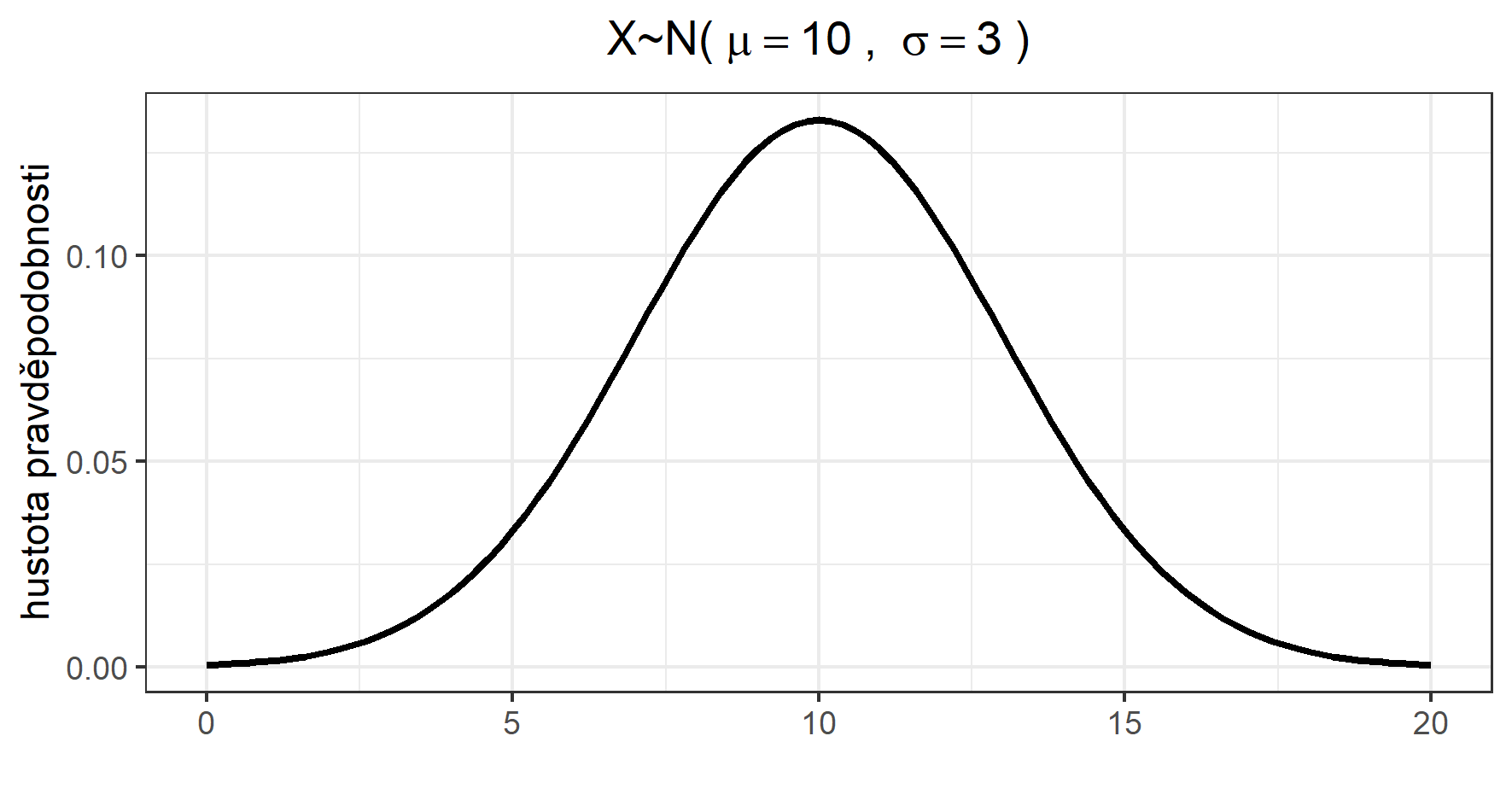 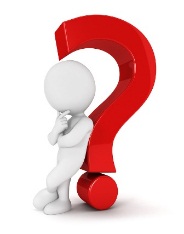 Litschmannová Martina, 2021
Vybraná rozdělení spojité náhodné veličiny
54 / 77
Příklad 4
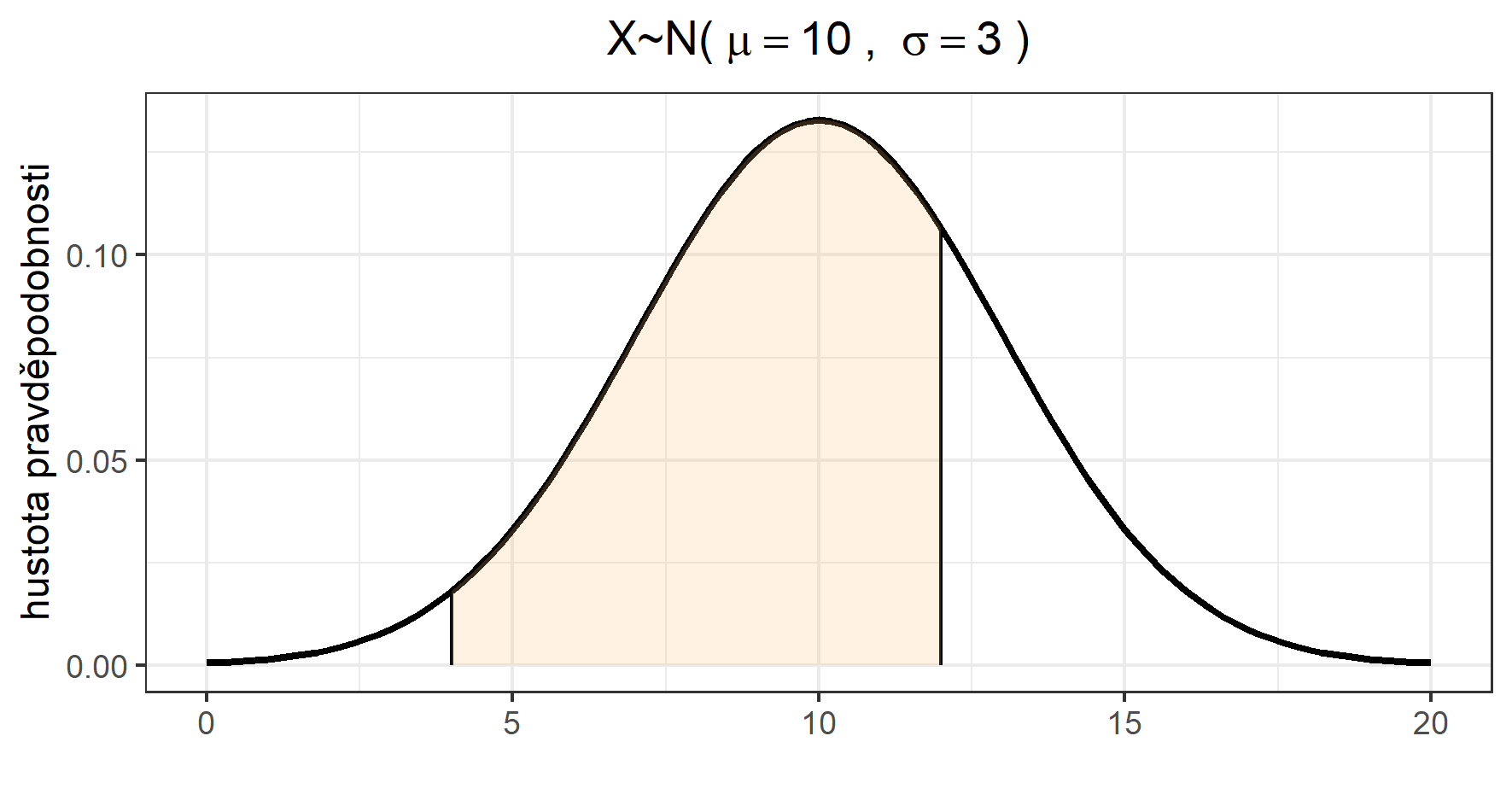 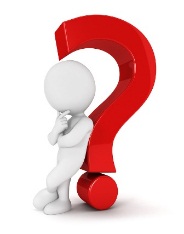 Litschmannová Martina, 2021
Vybraná rozdělení spojité náhodné veličiny
55 / 77
Příklad 4
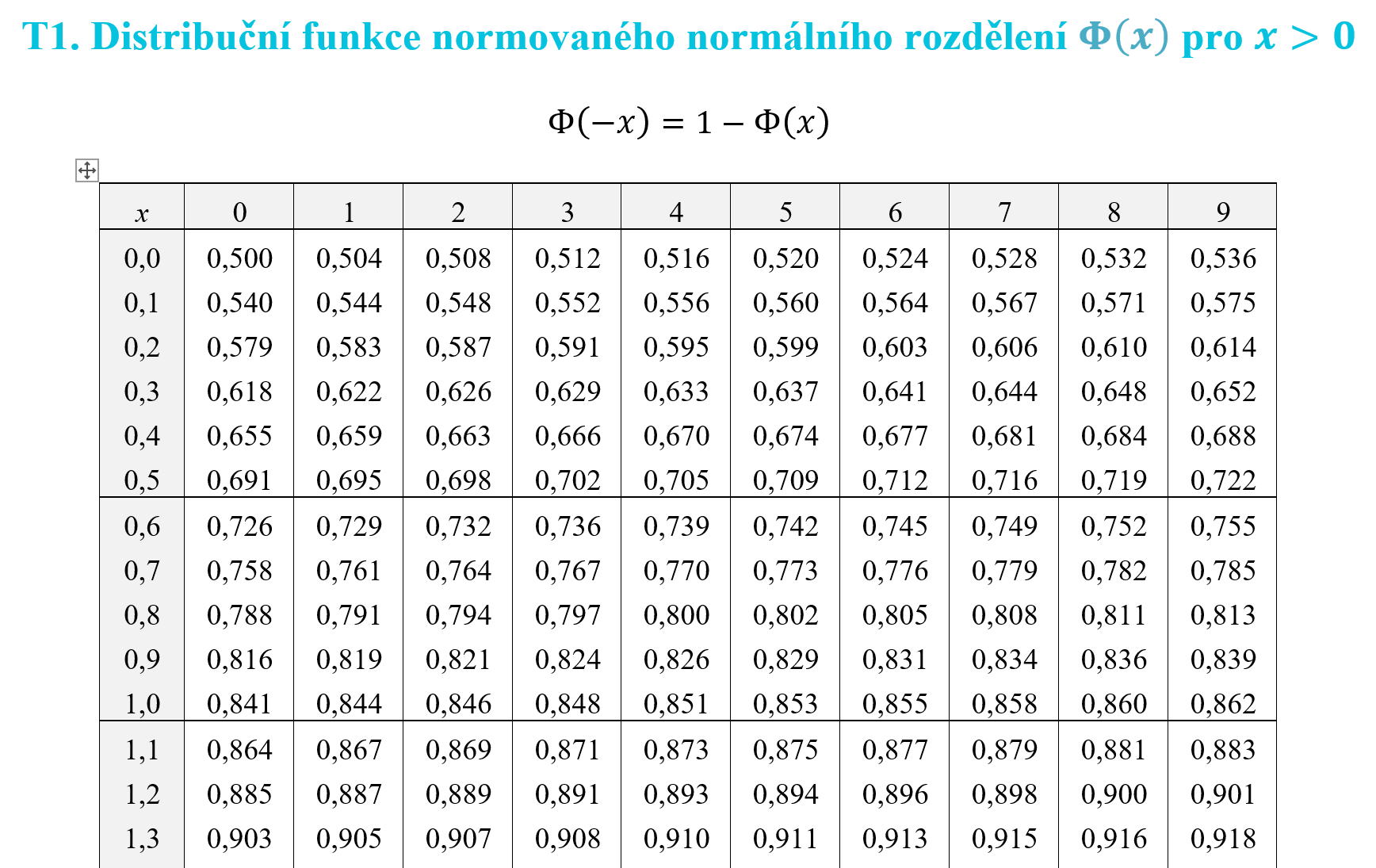 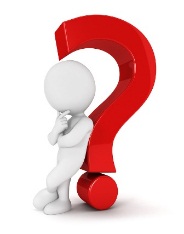 Litschmannová Martina, 2021
Vybraná rozdělení spojité náhodné veličiny
56 / 77
Příklad 4
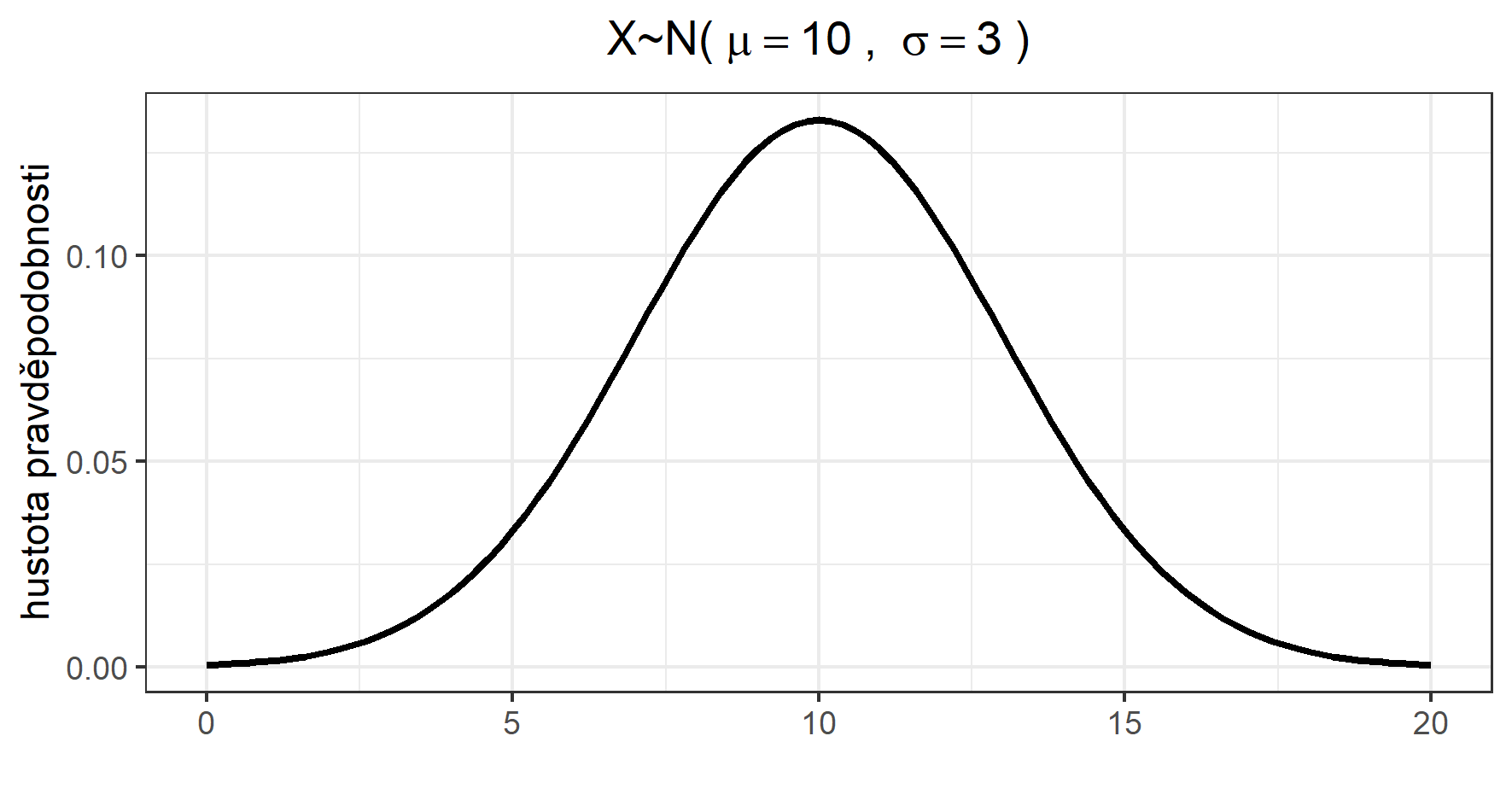 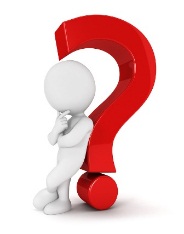 Litschmannová Martina, 2021
Vybraná rozdělení spojité náhodné veličiny
57 / 77
Příklad 4
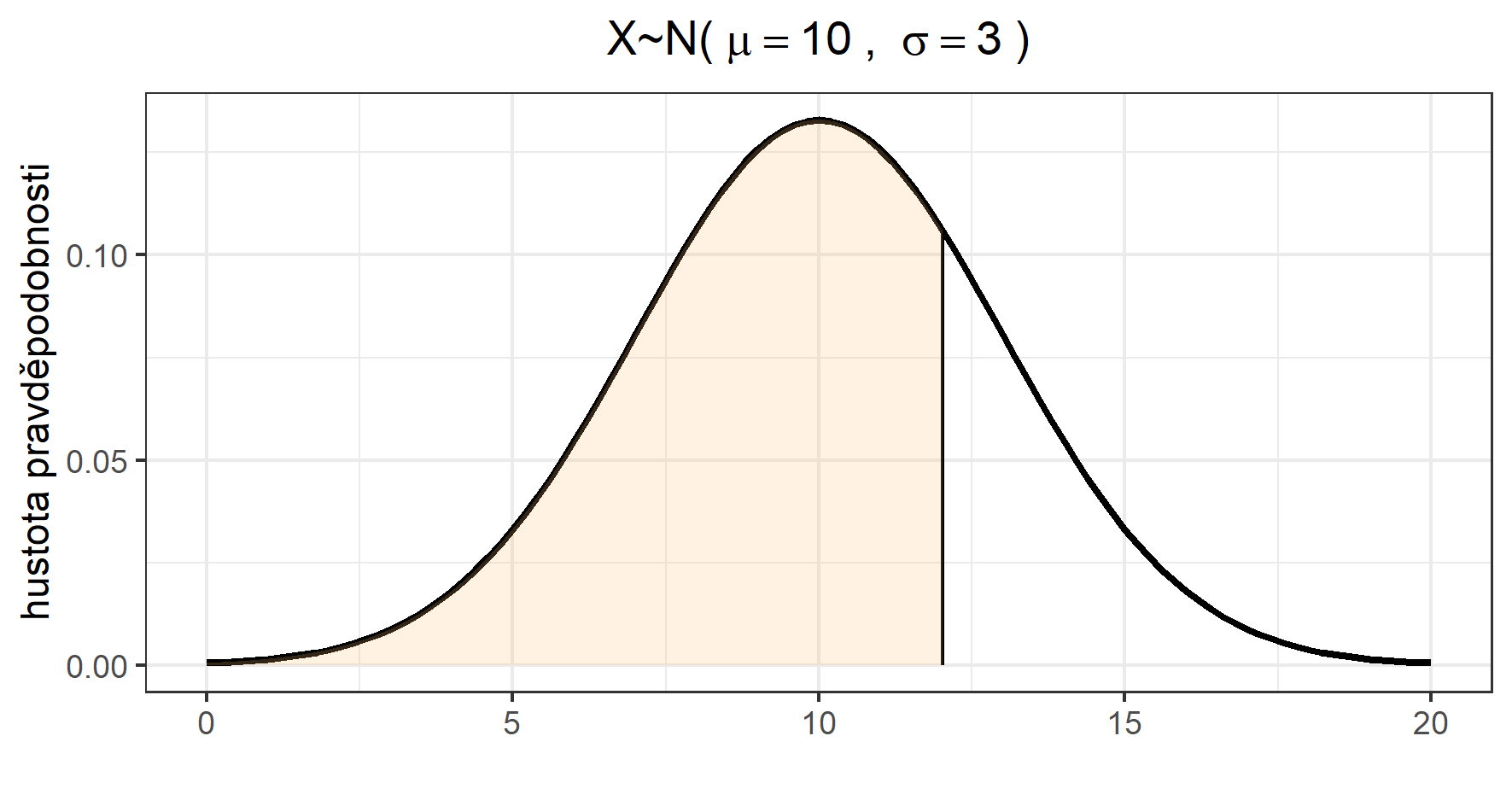 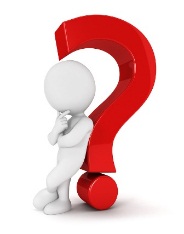 Litschmannová Martina, 2021
Vybraná rozdělení spojité náhodné veličiny
58 / 77
Příklad 4
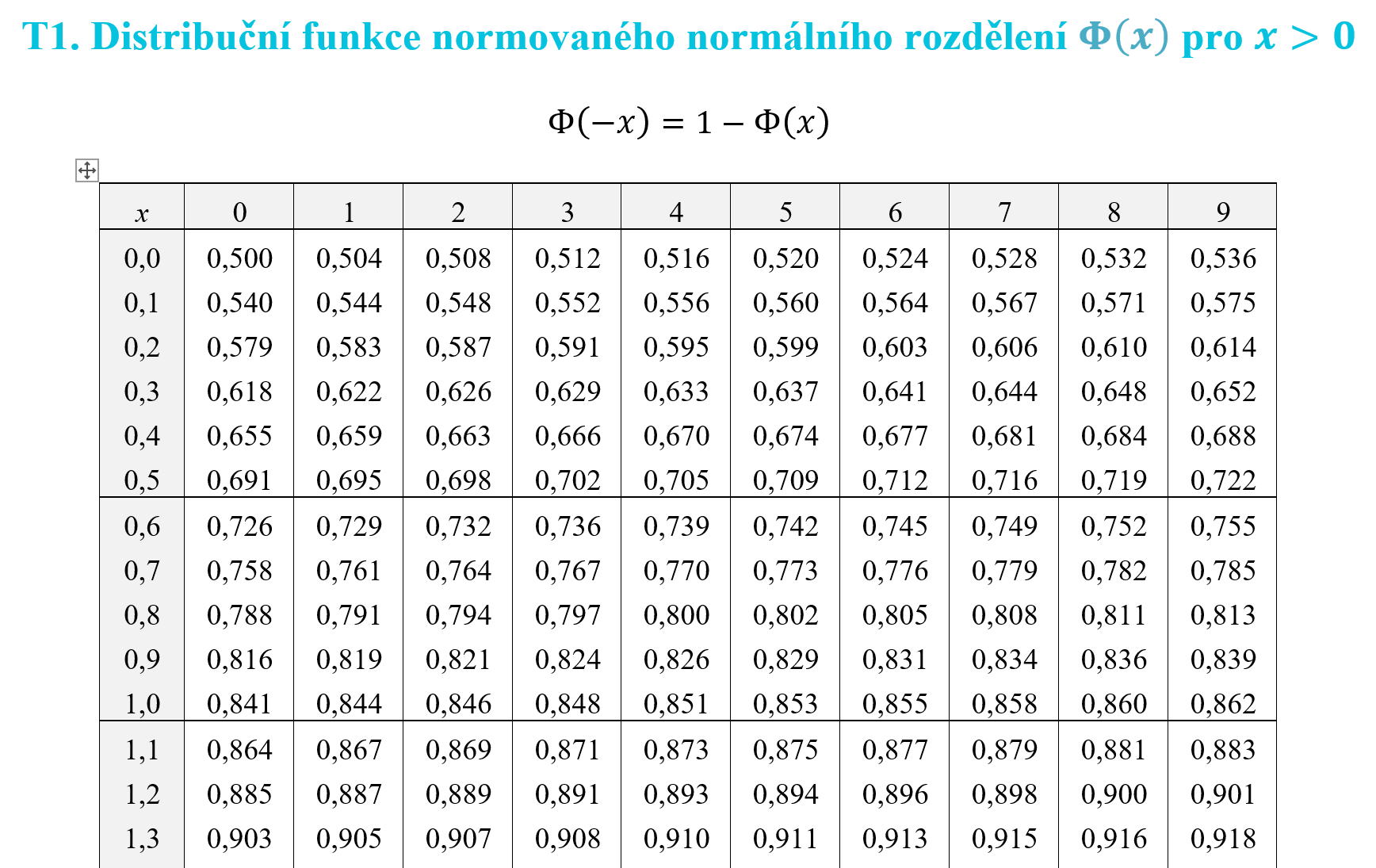 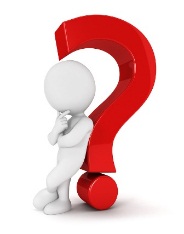 Litschmannová Martina, 2021
Vybraná rozdělení spojité náhodné veličiny
59 / 77
Příklad 4
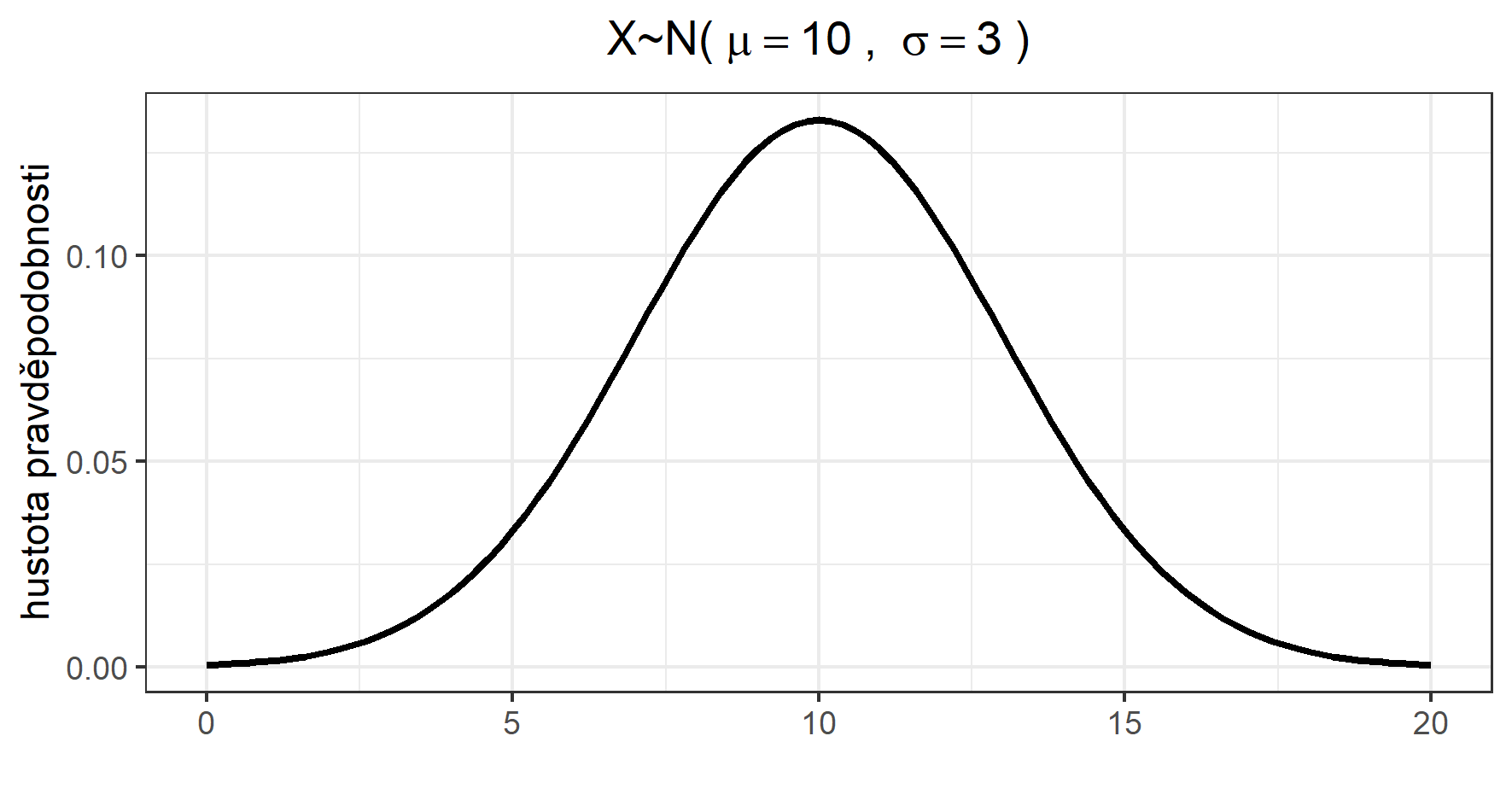 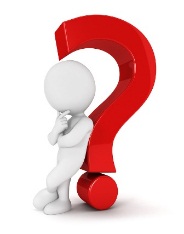 Litschmannová Martina, 2021
Vybraná rozdělení spojité náhodné veličiny
60 / 77
Příklad 4
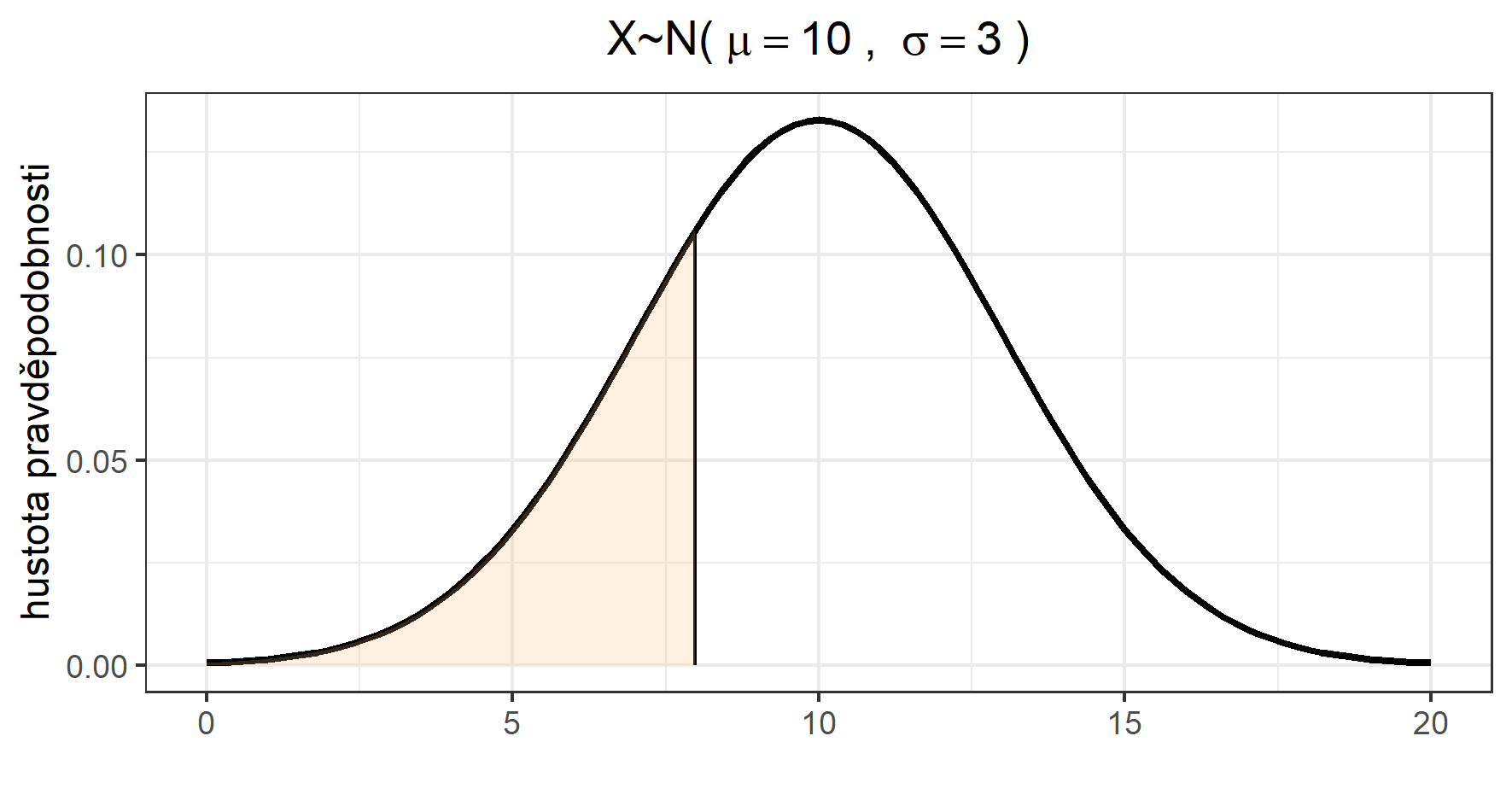 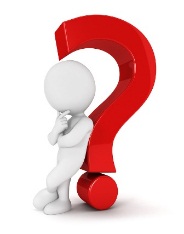 Litschmannová Martina, 2021
Vybraná rozdělení spojité náhodné veličiny
61 / 77
Příklad 4
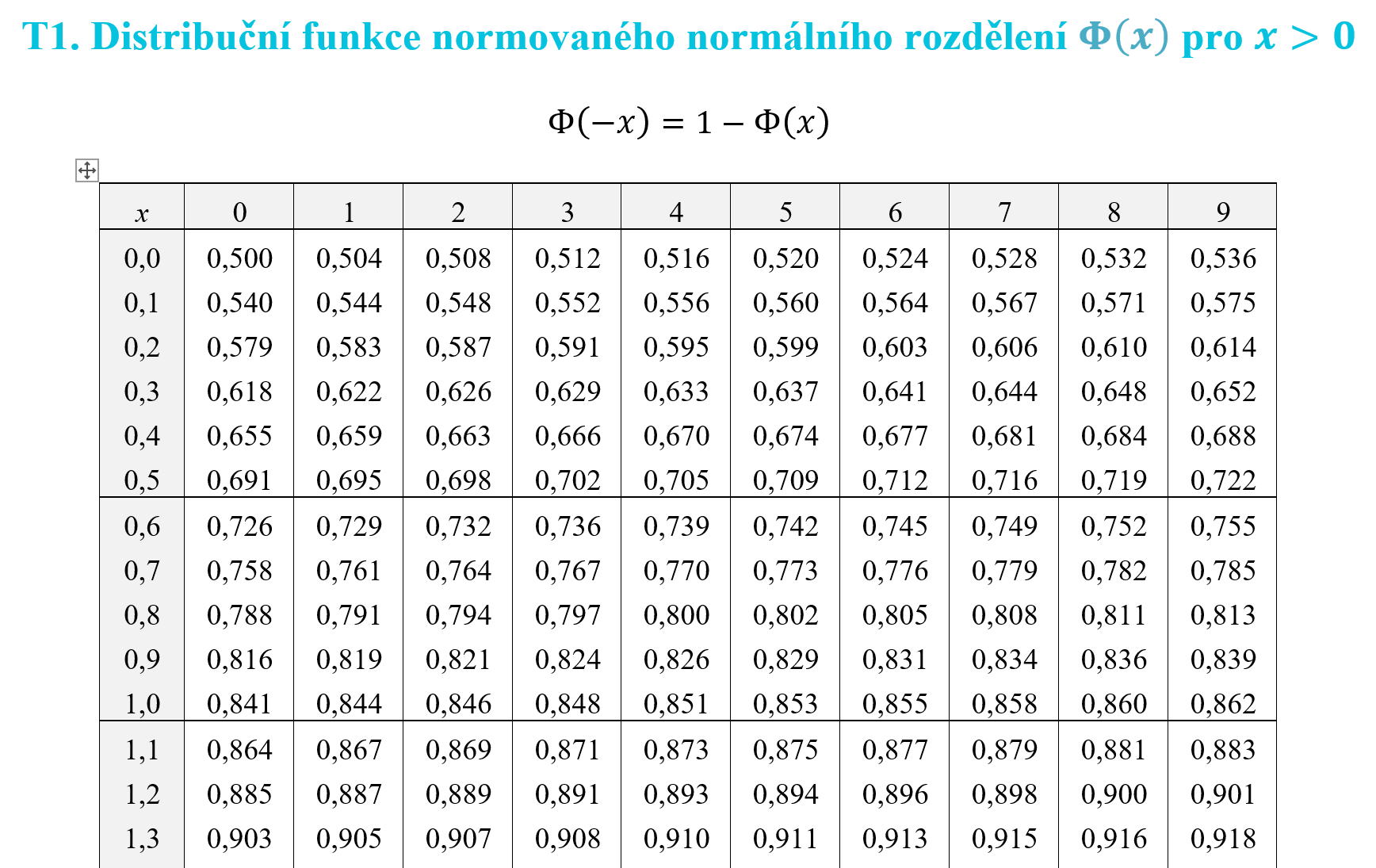 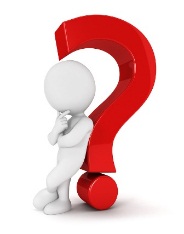 Litschmannová Martina, 2021
Vybraná rozdělení spojité náhodné veličiny
62 / 77
Příklad 4
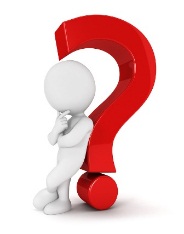 Litschmannová Martina, 2021
Vybraná rozdělení spojité náhodné veličiny
63 / 77
Příklad 5
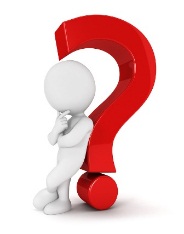 Litschmannová Martina, 2021
Vybraná rozdělení spojité náhodné veličiny
64 / 77
Příklad 5
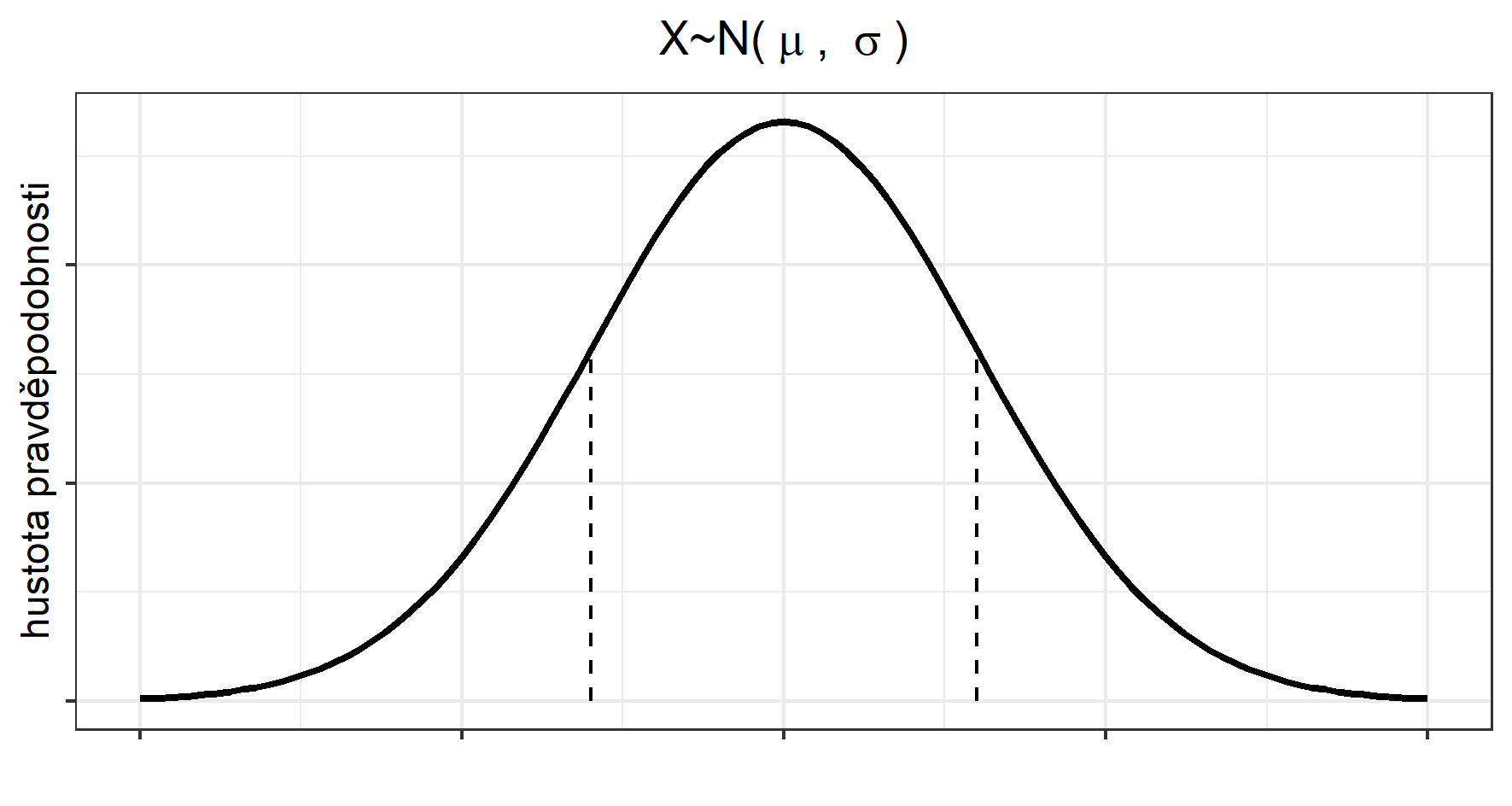 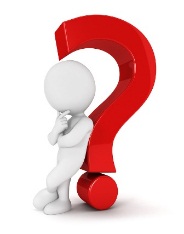 Litschmannová Martina, 2021
Vybraná rozdělení spojité náhodné veličiny
65 / 77
Příklad 5
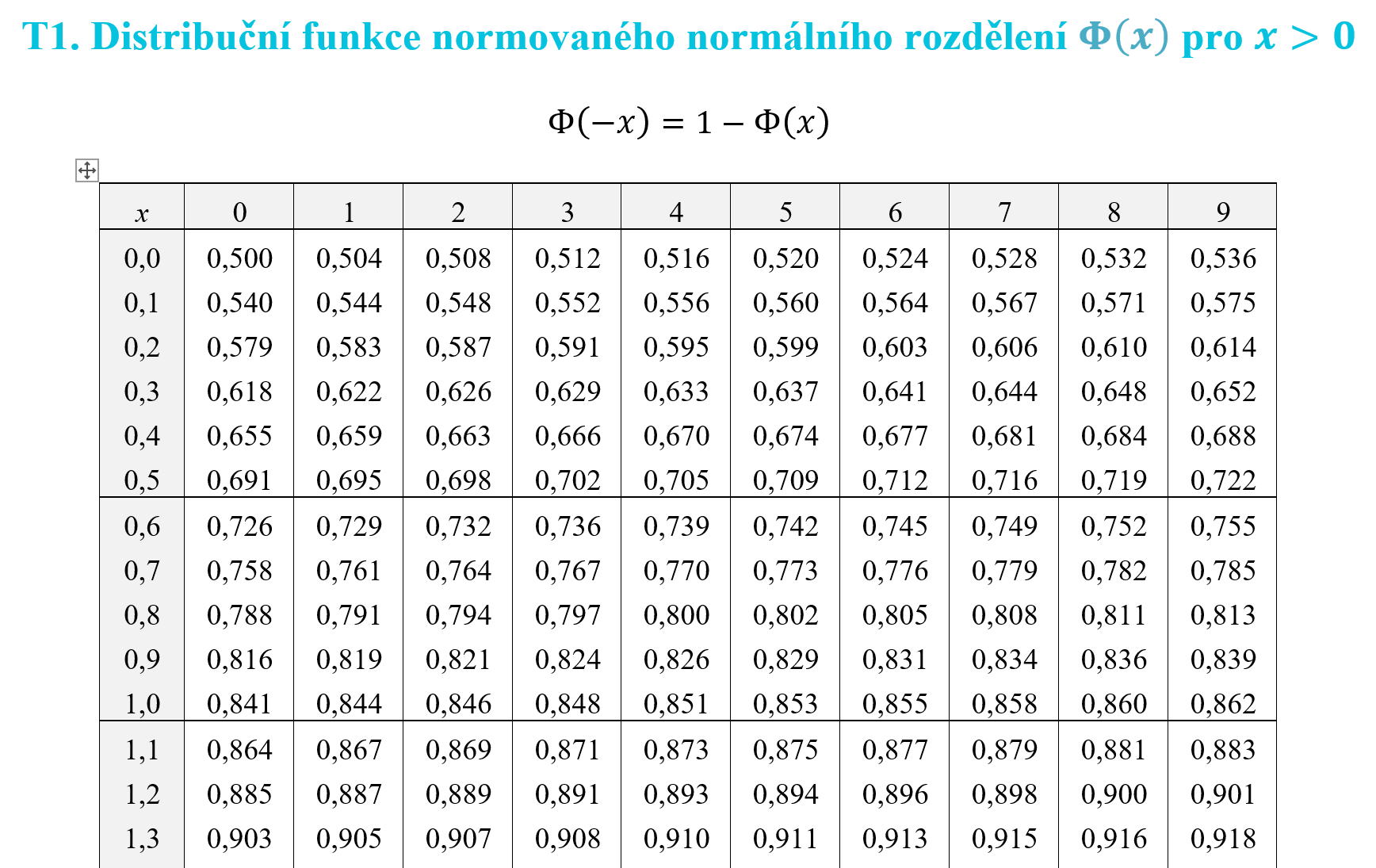 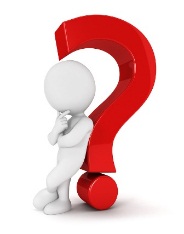 Litschmannová Martina, 2021
Vybraná rozdělení spojité náhodné veličiny
66 / 77
Příklad 5
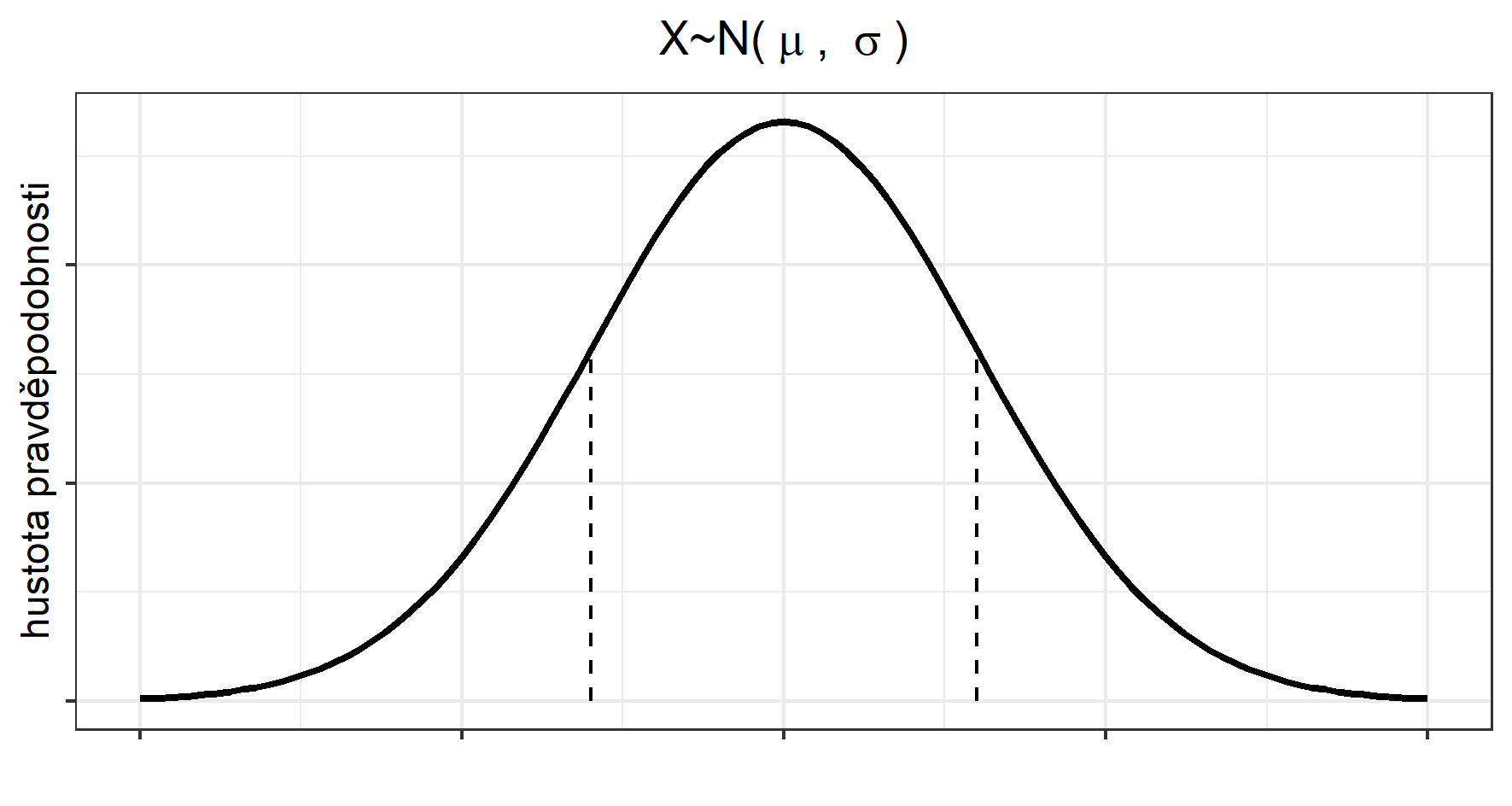 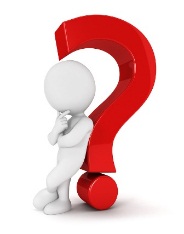 Litschmannová Martina, 2021
Vybraná rozdělení spojité náhodné veličiny
67 / 77
Příklad 5
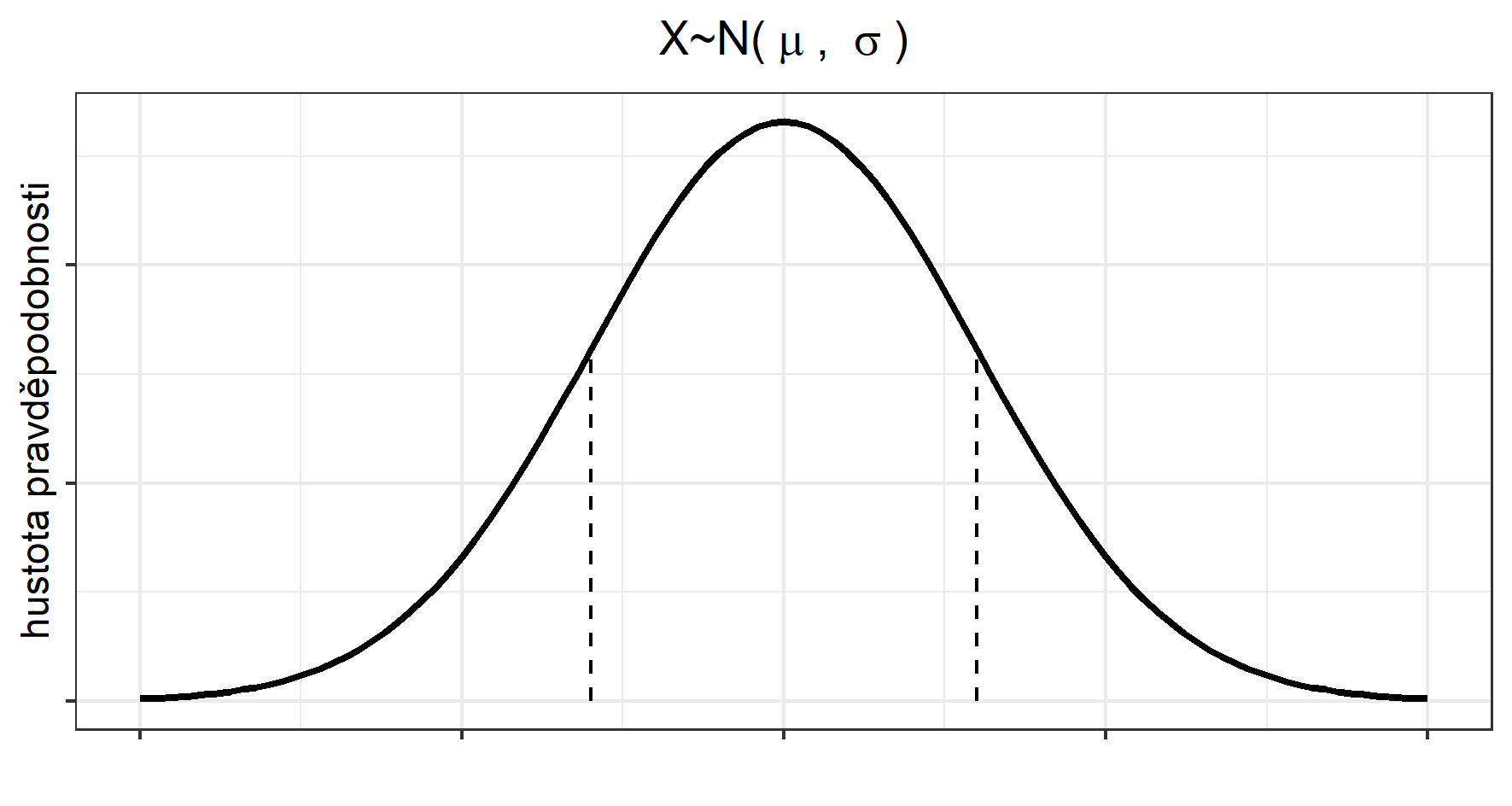 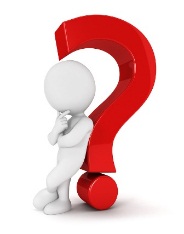 Litschmannová Martina, 2021
Vybraná rozdělení spojité náhodné veličiny
68 / 77
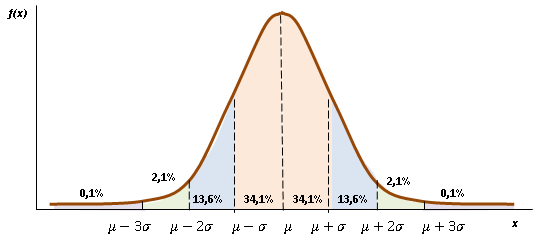 Srovnejte s představou, kterou jsme měli na základě Čebyševovy nerovnosti!
Litschmannová Martina, 2021
Vybraná rozdělení spojité náhodné veličiny
69 / 77
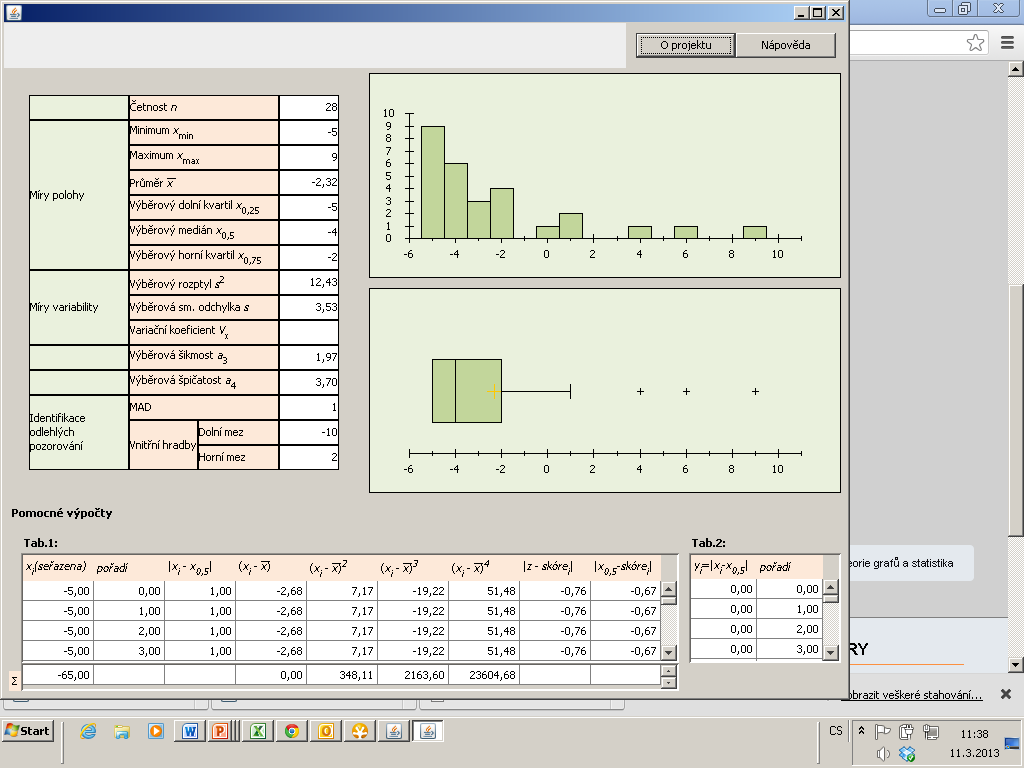 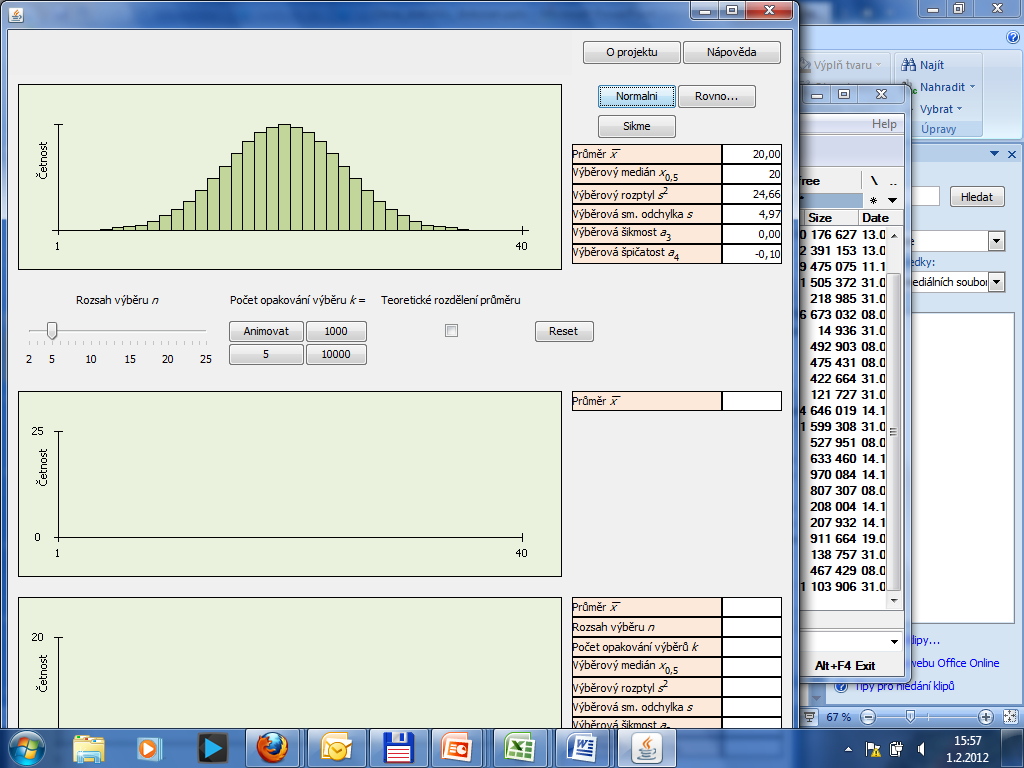 Litschmannová Martina, 2021
Vybraná rozdělení spojité náhodné veličiny
70 / 77
Příklad 6
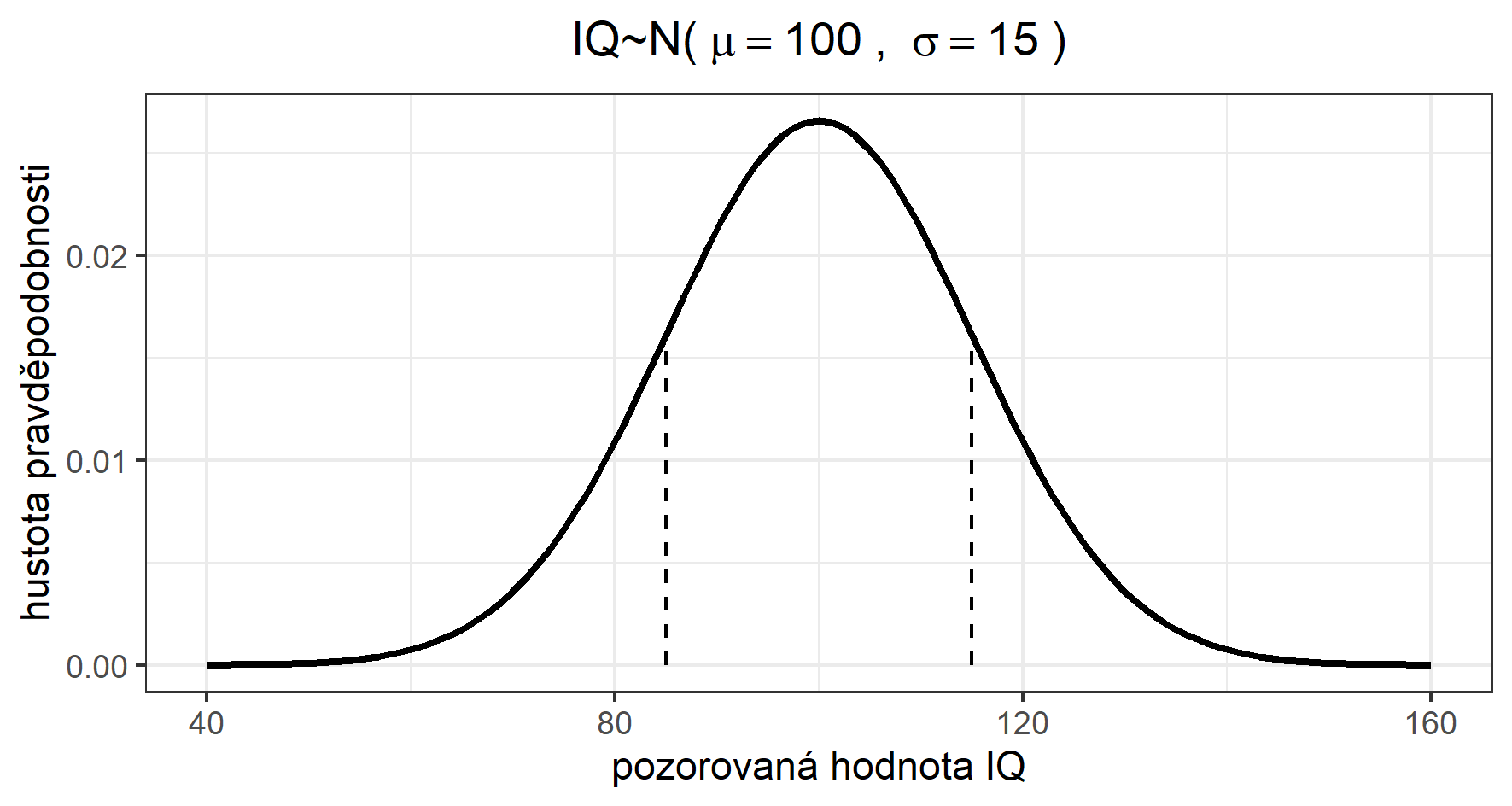 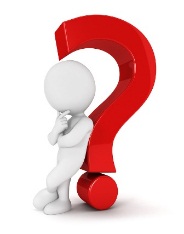 Litschmannová Martina, 2021
Vybraná rozdělení spojité náhodné veličiny
71 / 77
Příklad 6
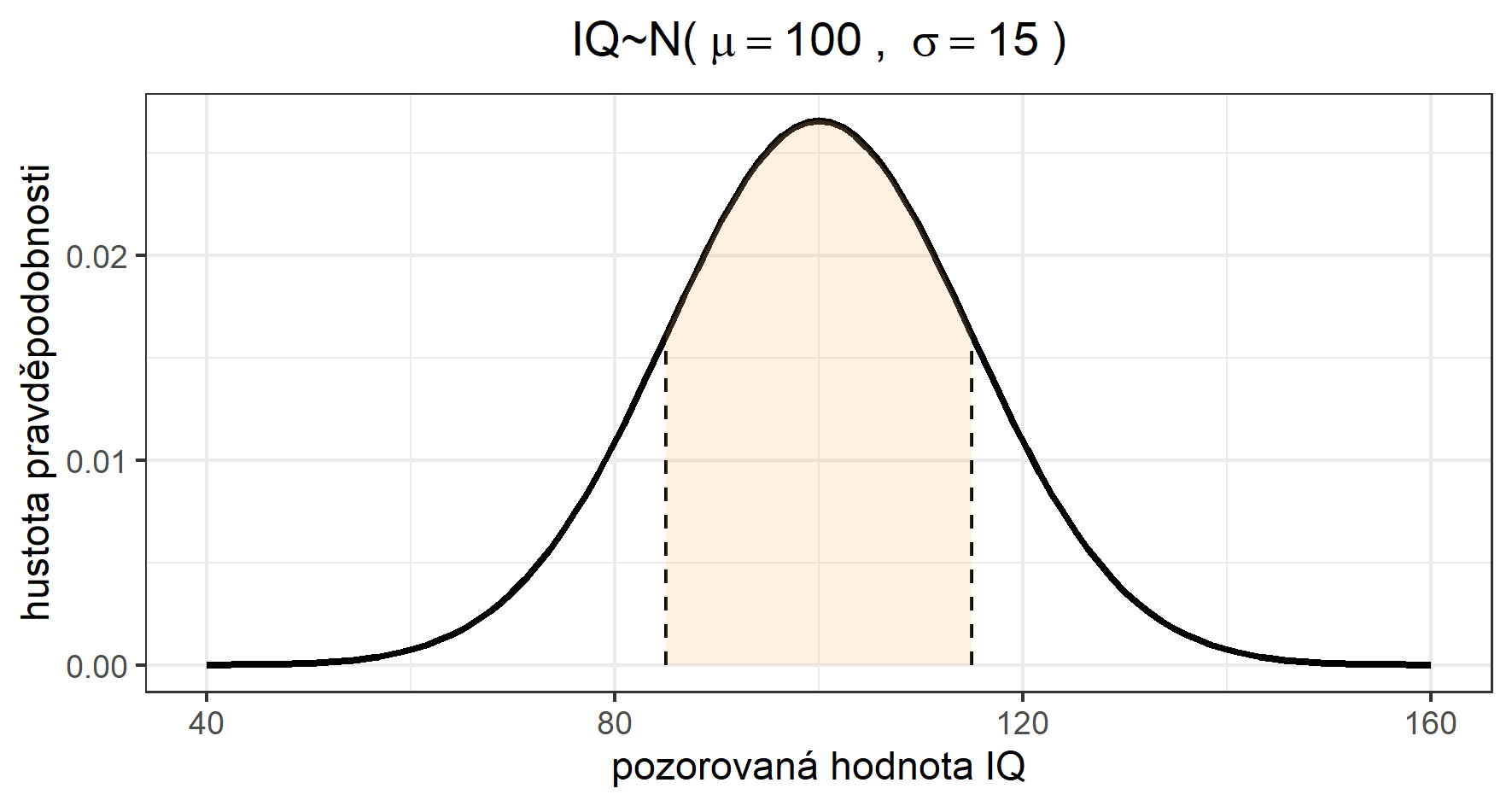 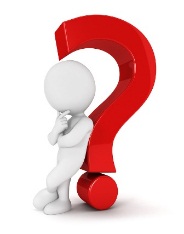 Litschmannová Martina, 2021
Vybraná rozdělení spojité náhodné veličiny
72 / 77
Příklad 6
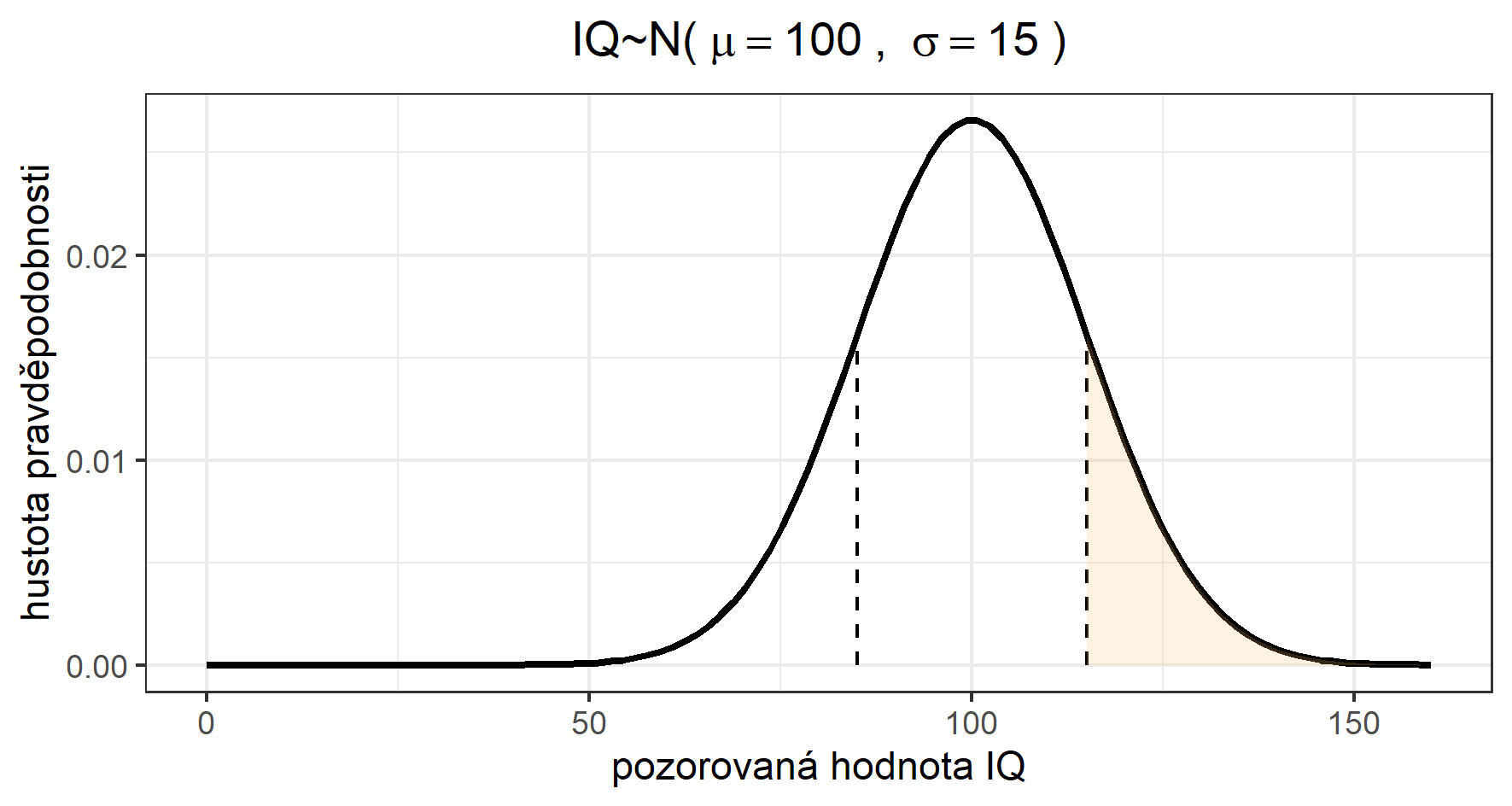 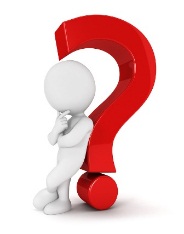 Litschmannová Martina, 2021
Vybraná rozdělení spojité náhodné veličiny
73 / 77
Příklad 6
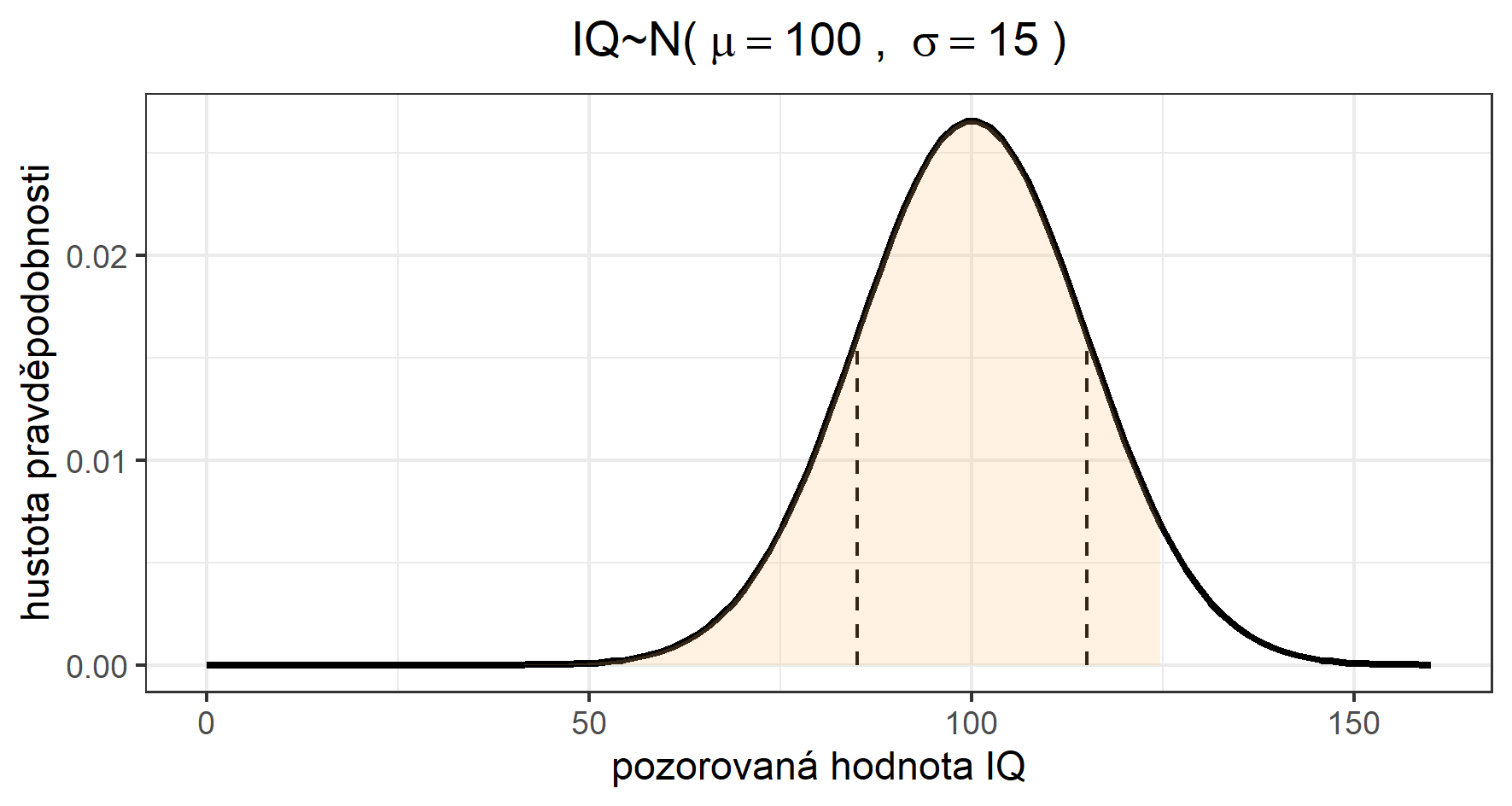 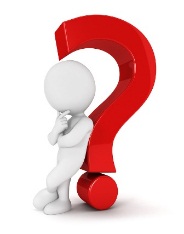 Litschmannová Martina, 2021
Vybraná rozdělení spojité náhodné veličiny
74 / 77
Příklad 6
Nechť náhodná veličina modelující IQ (inteligenční kvocient) evropské populace má normální rozdělení se střední hodnotou 100 bodů a směrodatnou odchylkou 15 bodů. 
V jakém rozmezí očekáváte IQ evropské populace? (Posuďte na základě grafu hustoty pravděpodobnosti.)
Kolik procent Evropanů má IQ v rozmezí 85-115 bodů?
Kolik procent Evropanů má IQ vyšší než 115 bodů?
Jakou hodnotu IQ překračuje maximálně 5% evropské populace?



Video:
http://am-nas.vsb.cz/lit40/PRASTA/Videa/SNV_norm_roz/index.html
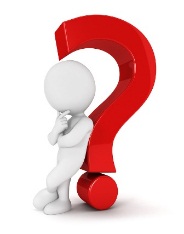 Litschmannová Martina, 2021
Vybraná rozdělení spojité náhodné veličiny
75 / 77
Krátké video na závěr…
https://www.barrandov.tv/video/164200-tyden-s-prezidentem-19-9-2019, 
30:45 – 31:45
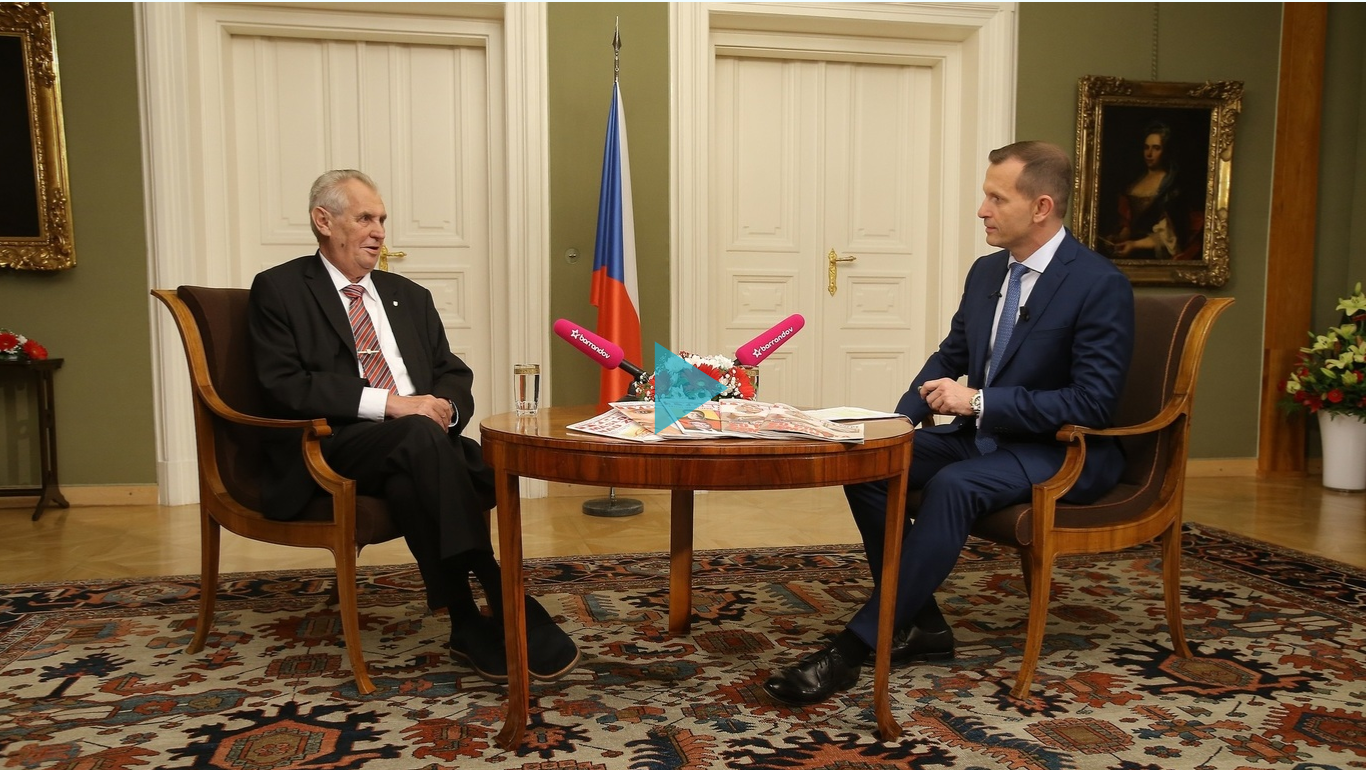 Litschmannová Martina, 2021
Vybraná rozdělení spojité náhodné veličiny
76 / 77
Děkuji za pozornost!martina.litschmannova@vsb.cz
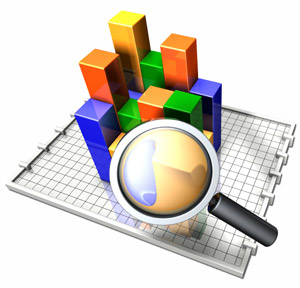 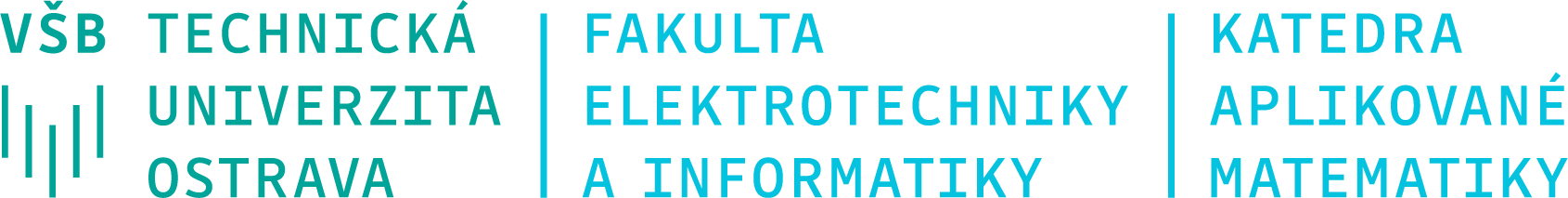